Comparing Scales of Tectonic Shortening in the Santa Maria Basin, CA
Important Insight Provided by 
Structures in the Miocene Monterey Formation
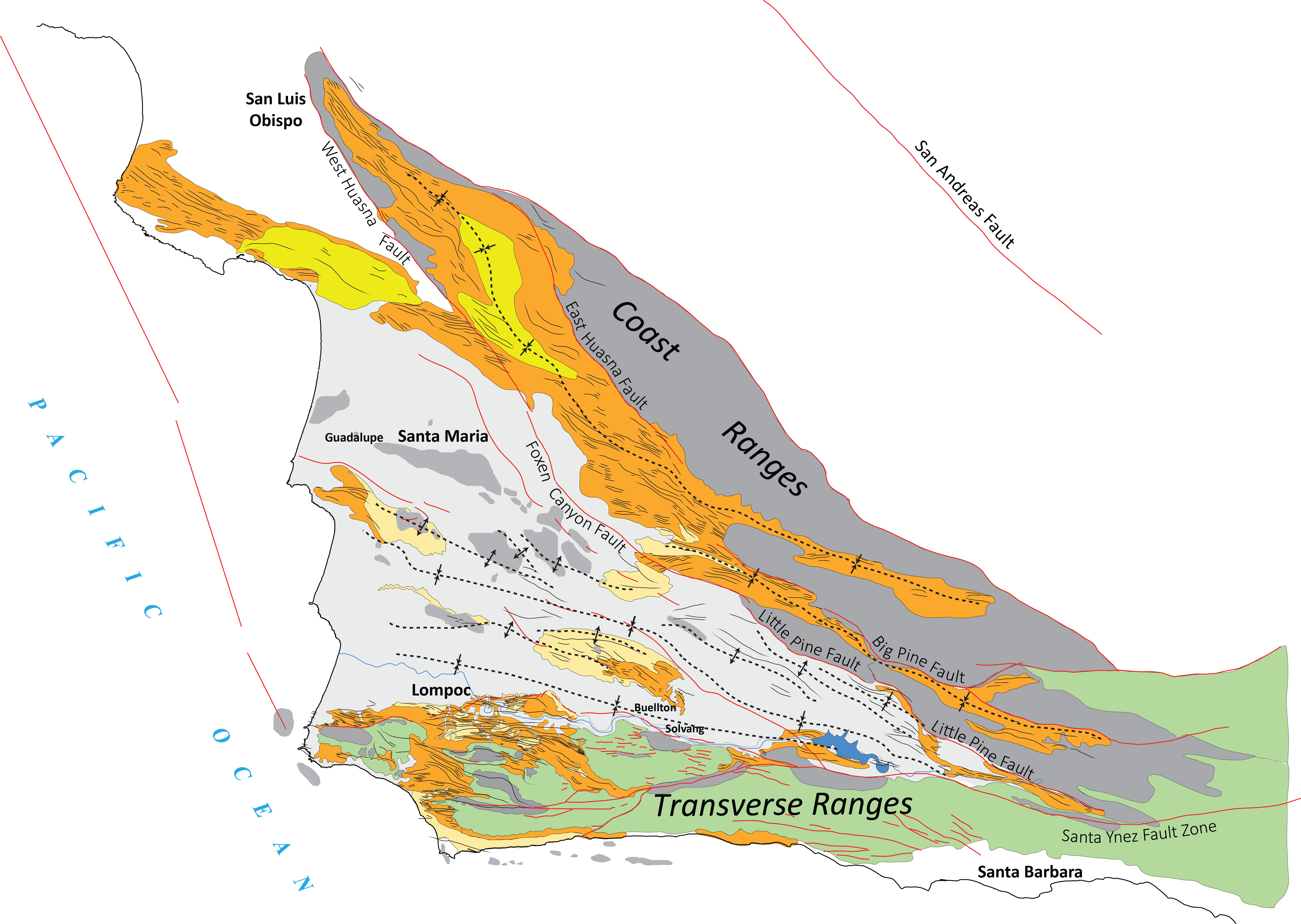 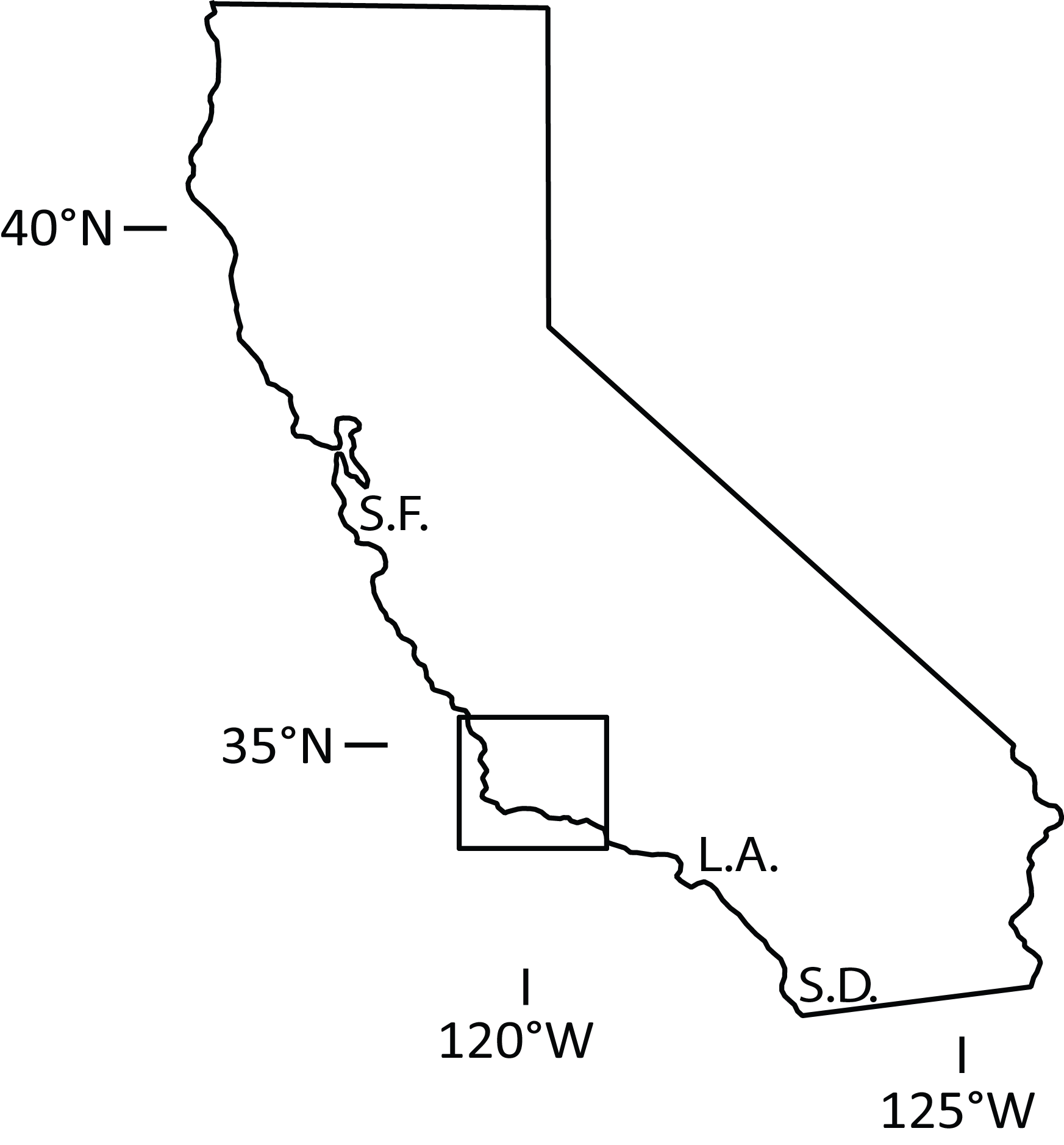 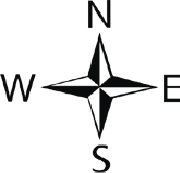 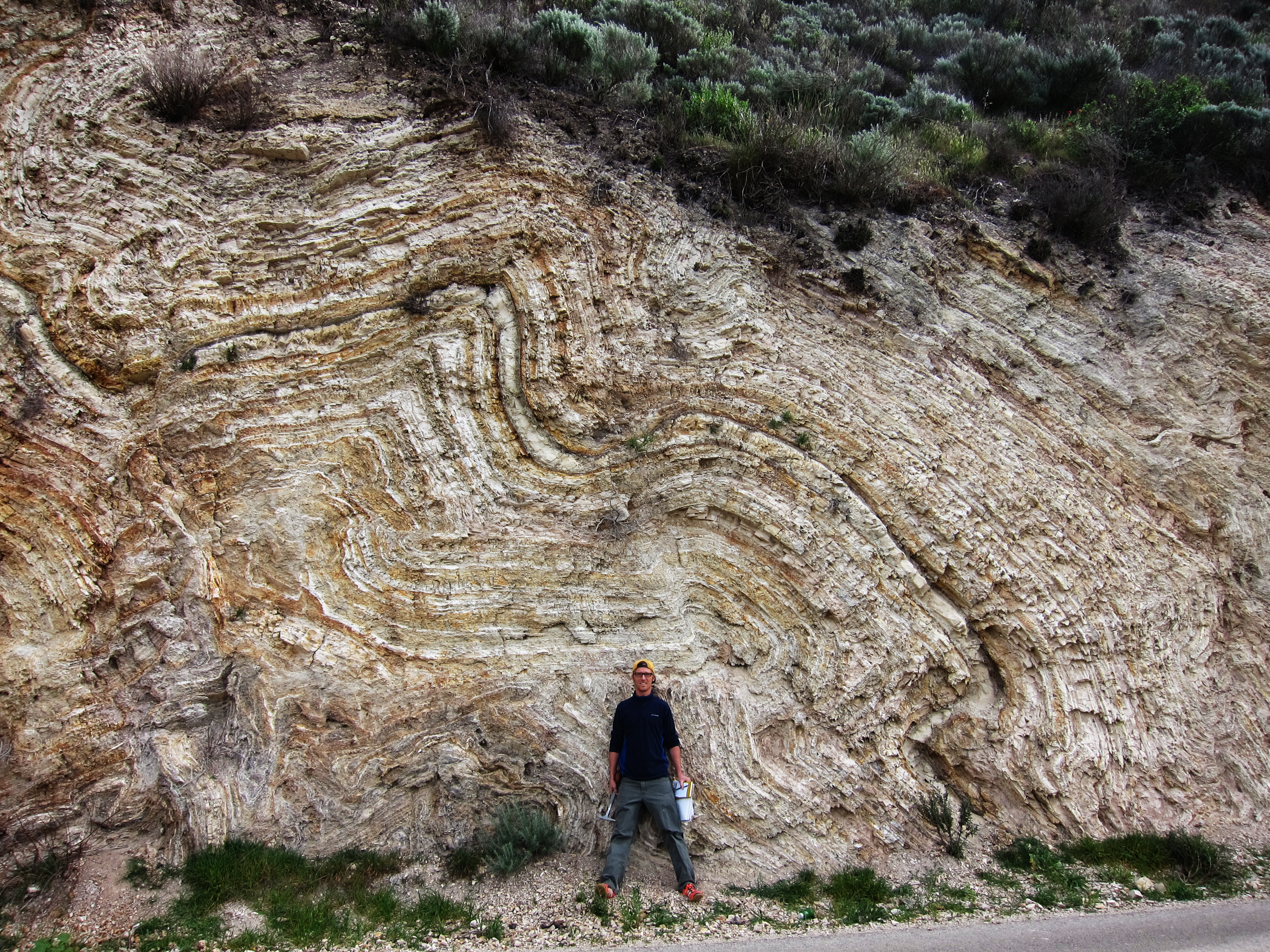 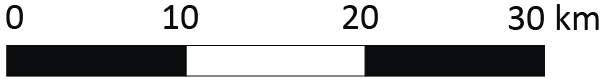 MARS Meeting - Solvang, CA      
07-20-15
Yannick Wirtz, Richard Behl, Nate Onderdonk
California State University, Long Beach
Santa Maria Basin Stratigraphy
Cenozoic
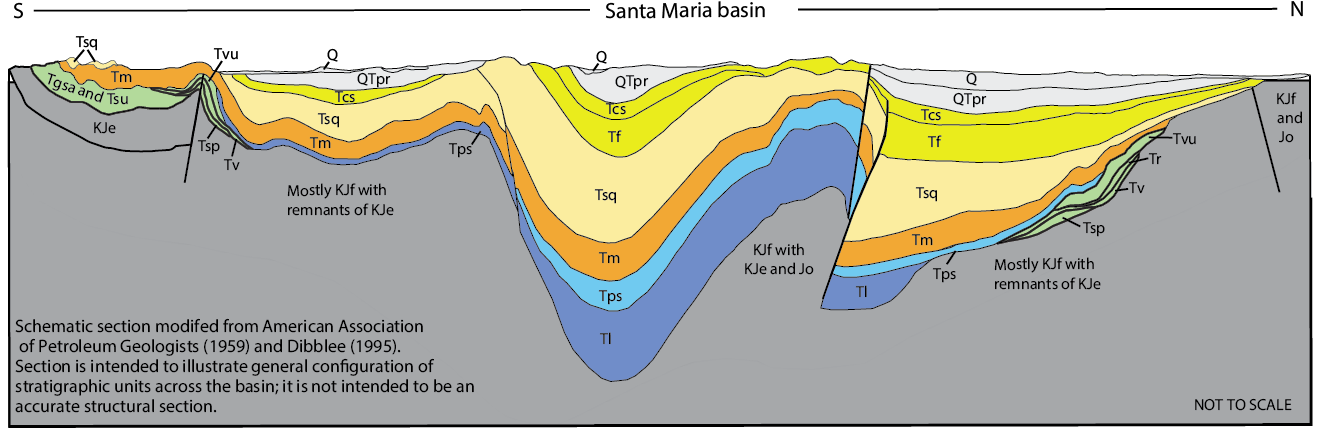 Qa
PS
Paso Robles Fm
Careaga Sand
PL
Foxen M.
Sisquoc Fm
6 Ma
Miocene
Monterey Fm
Modified after Sweetkind et al., 2010
15 Ma
Point Sal Fm
Lospe Fm
17 Ma
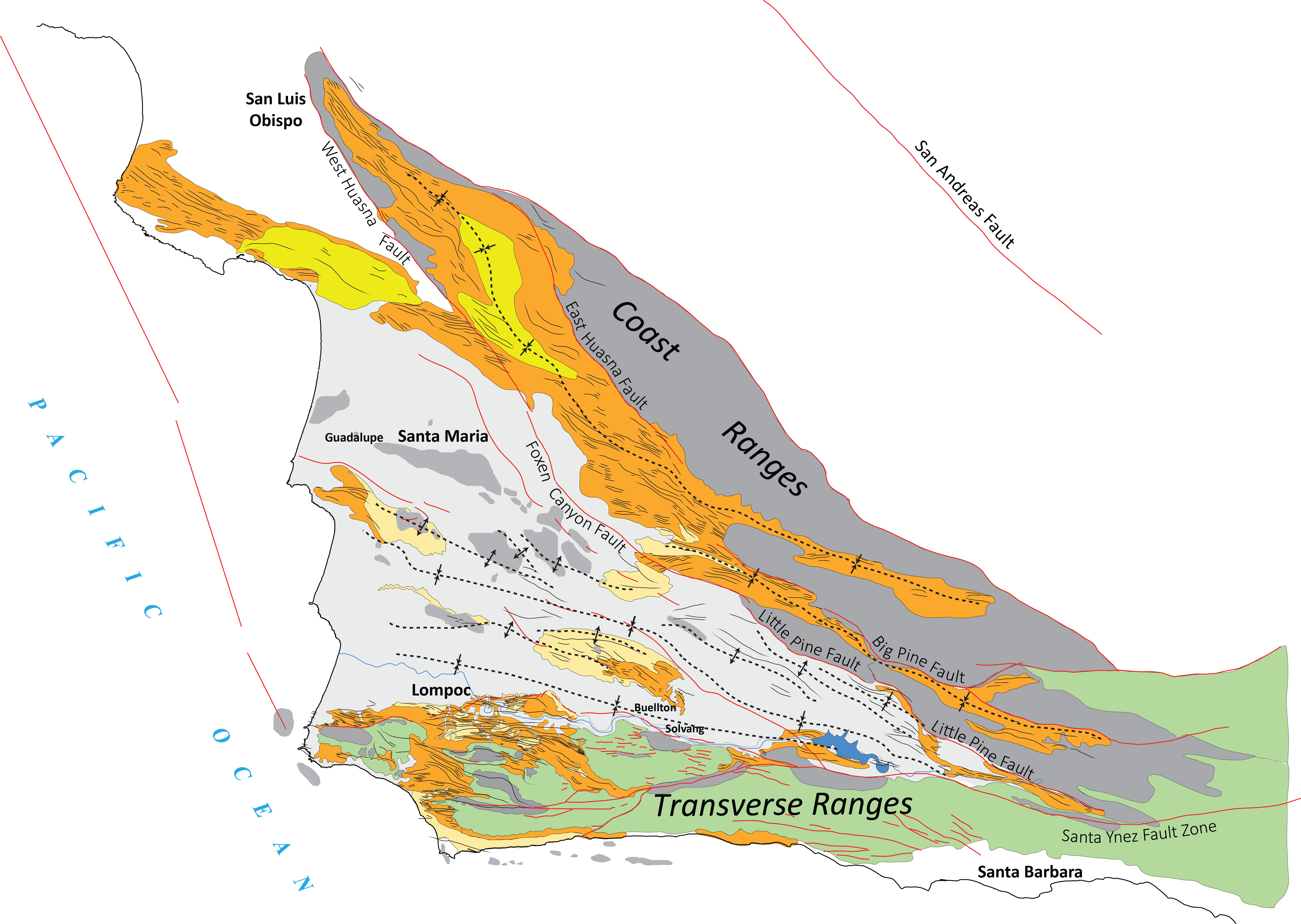 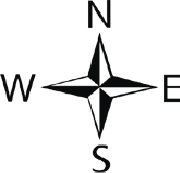 Oligocene
Vaqueros Fm
Eocene
Sespe Fm
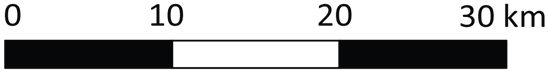 Marine 
Sandstones
PC
Undifferentiated              Basement
Mesozoic
Jur. / Cr
Tectonic History
Ma
Wilson et al., 2005
Strike-Slip Restoration
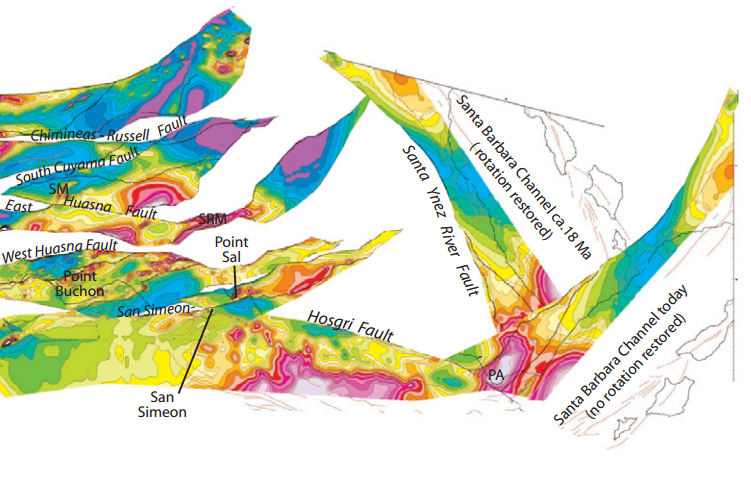 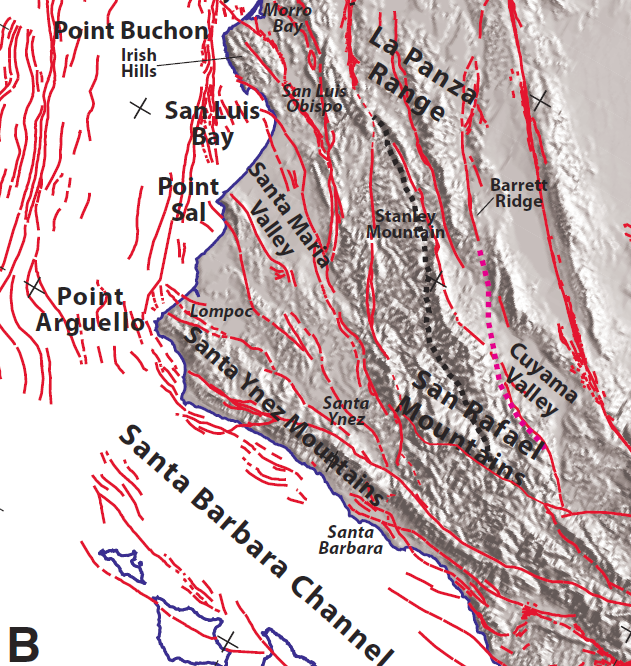 Langenheim et al., 2013
Namson and Davis, 1990
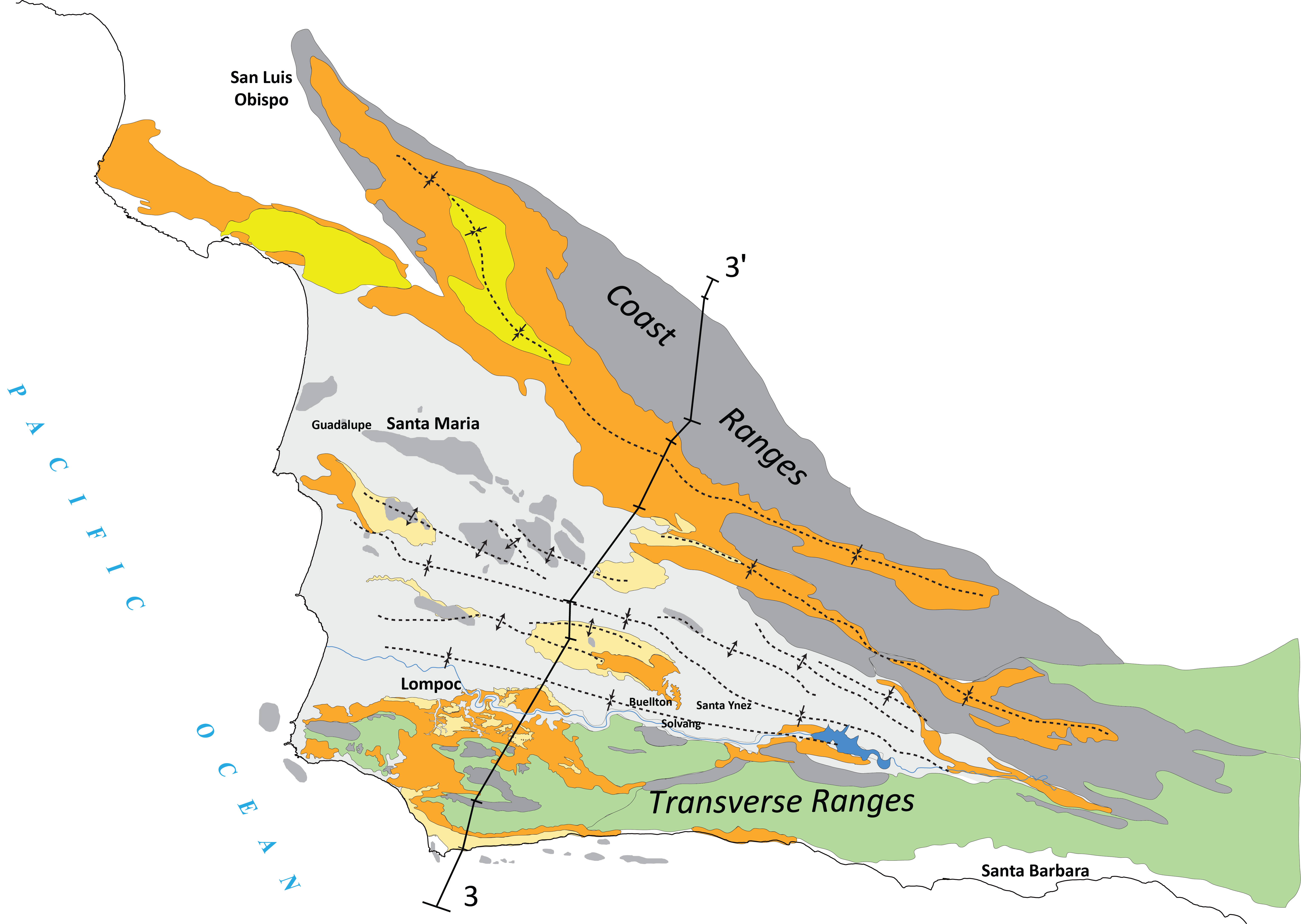 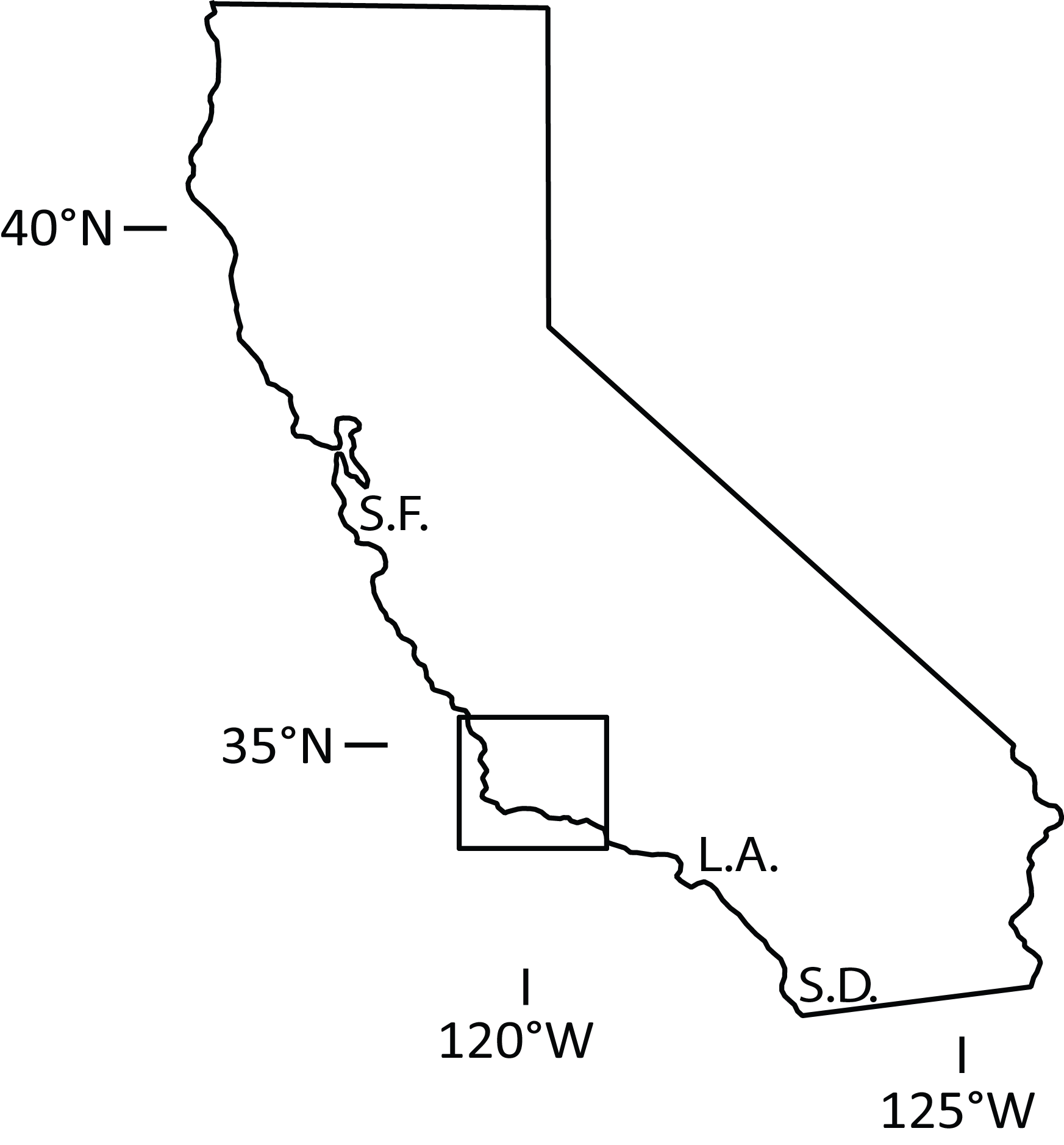 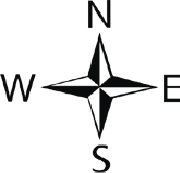 ~ 16 % Total Shortening
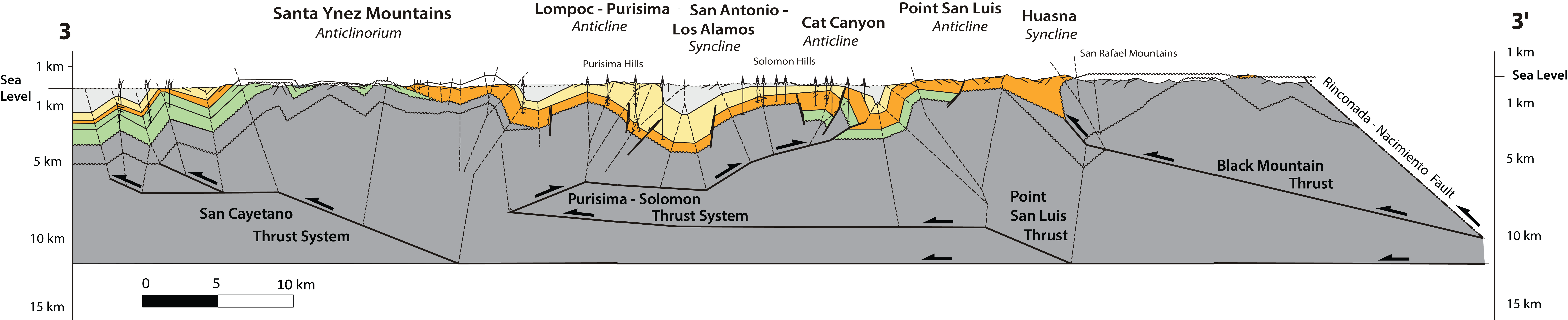 Modified after Namson & Davis, 1990
SMB Fold and Thrust Belt
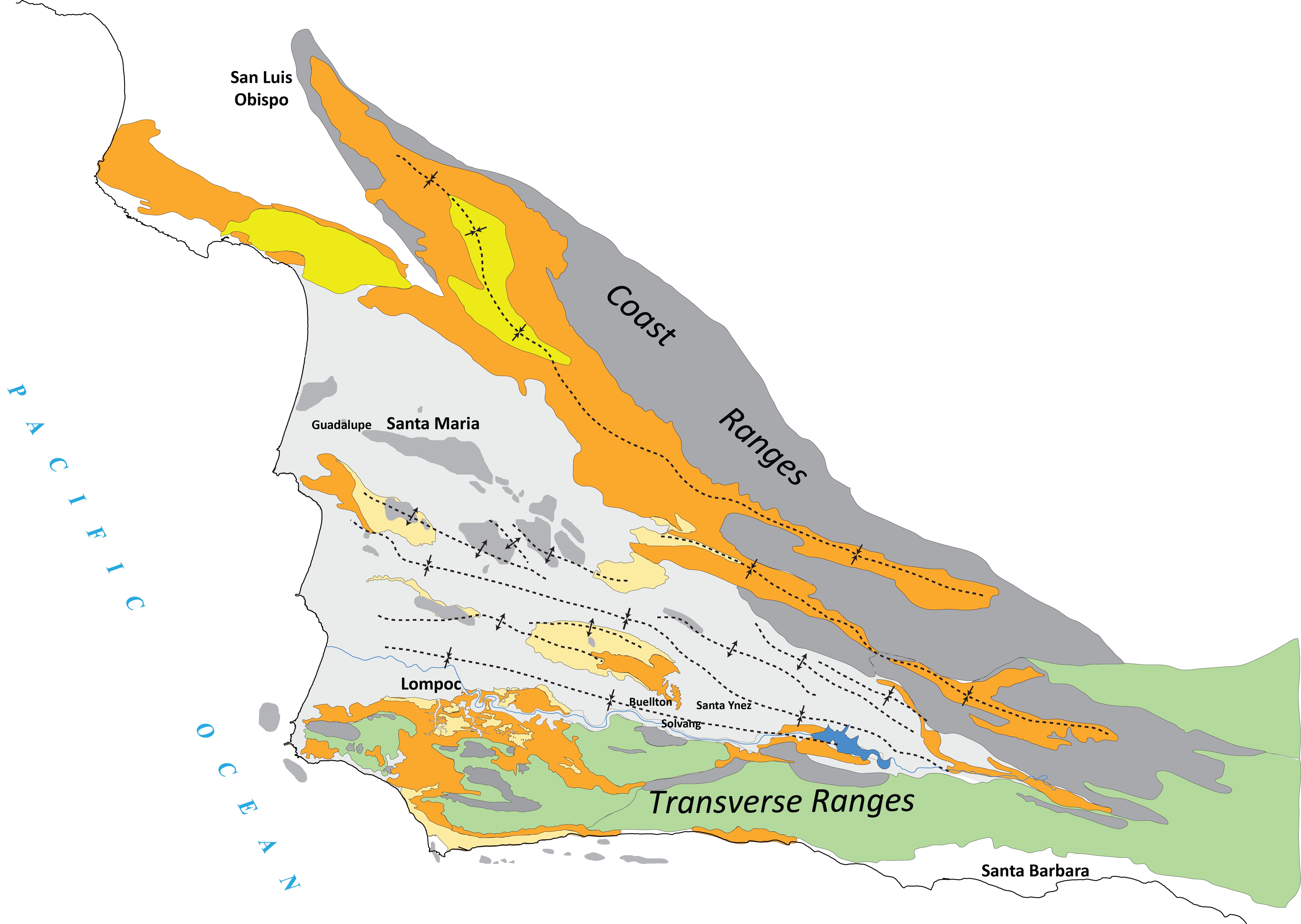 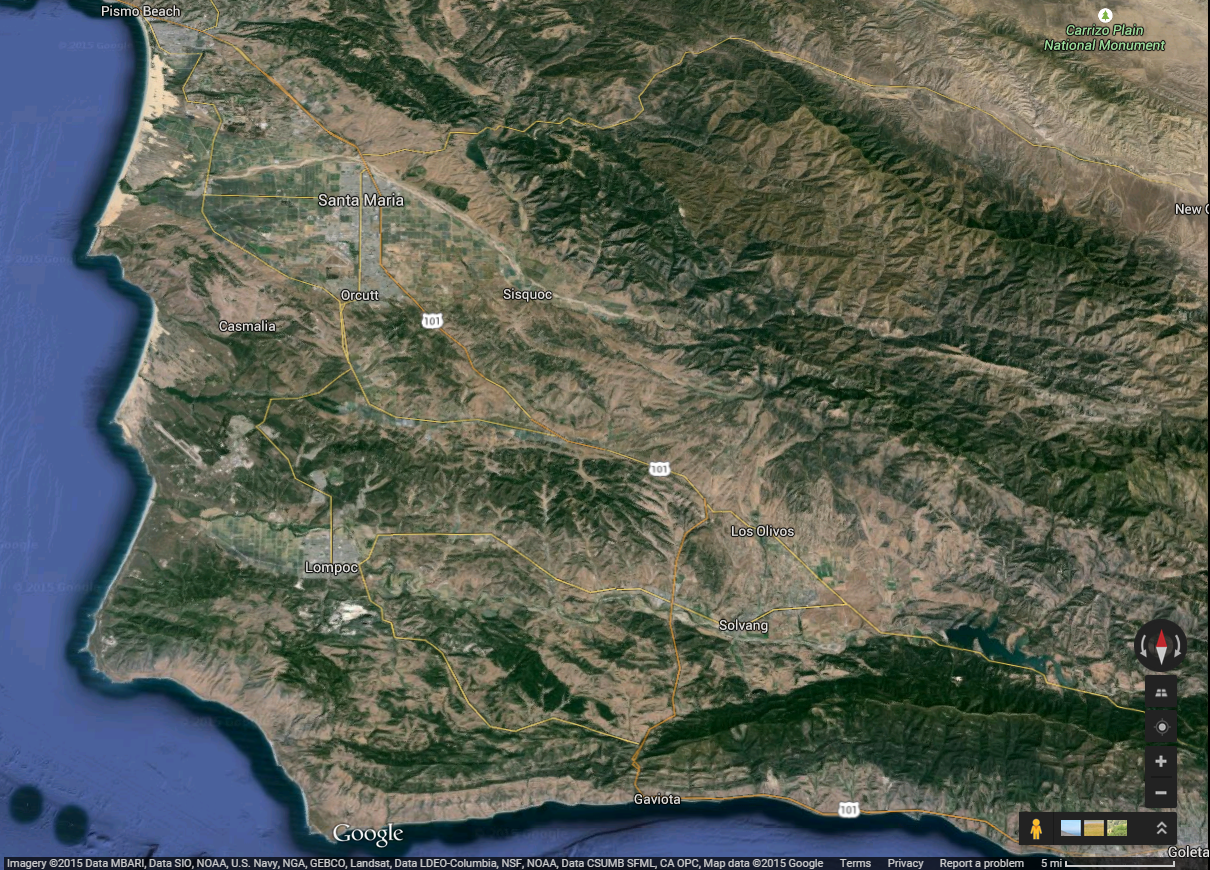 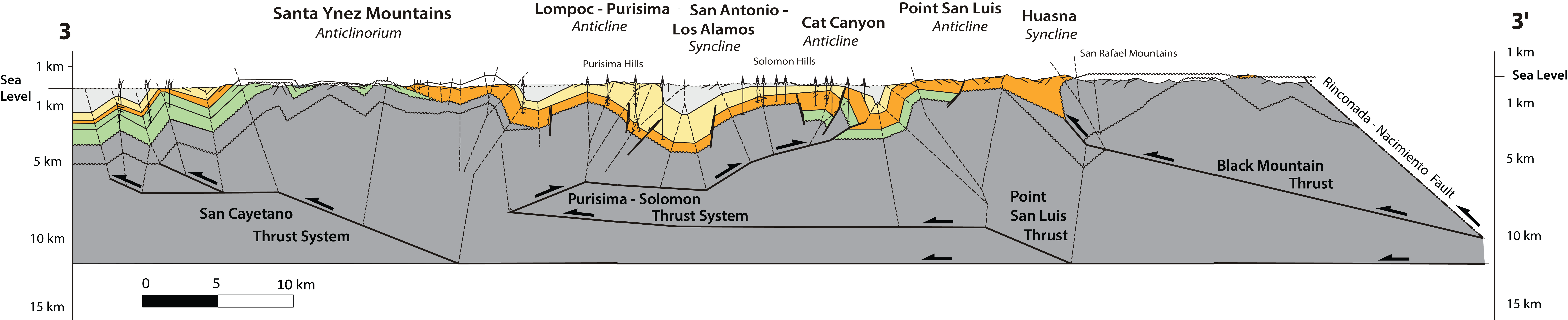 Modified after Namson & Davis, 1990
Map-Scale
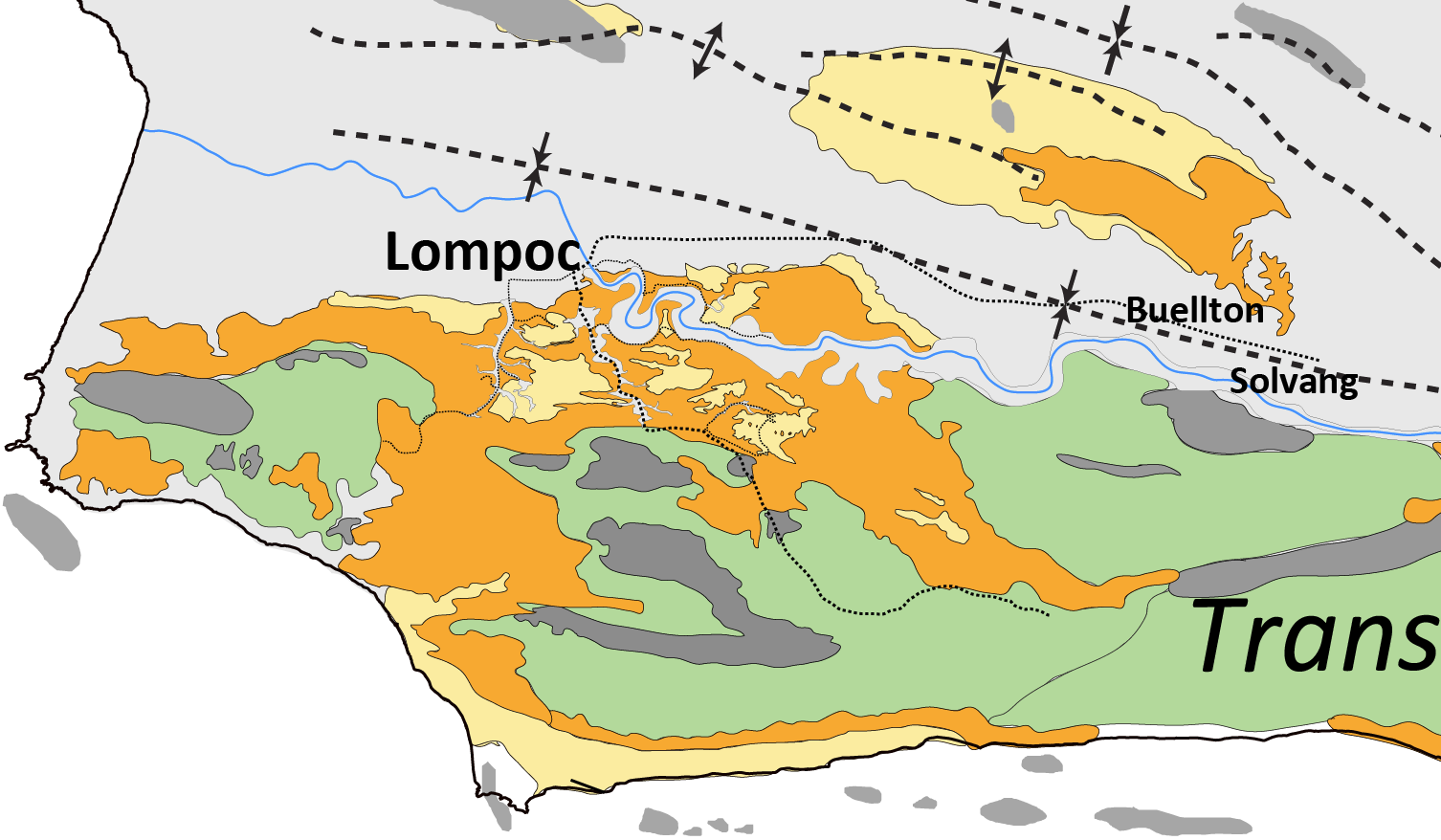 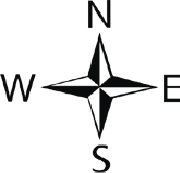 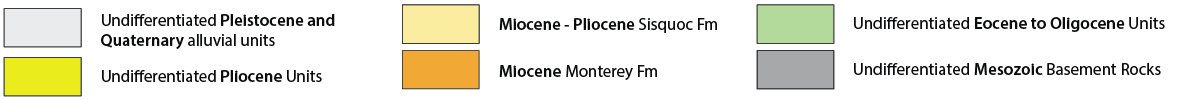 T. Dibblee, 1950
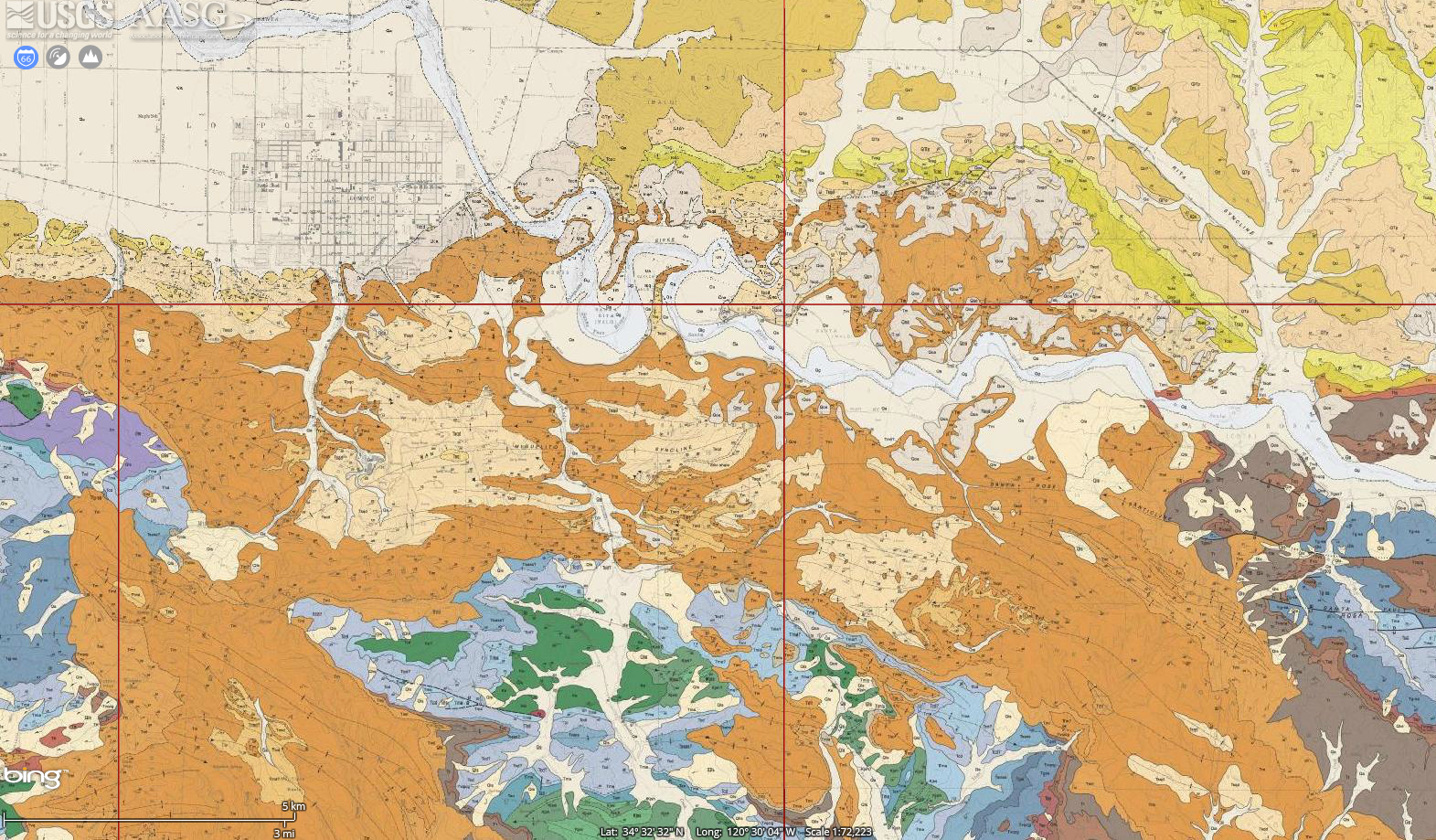 Monterey Map-Scale Fold Belt
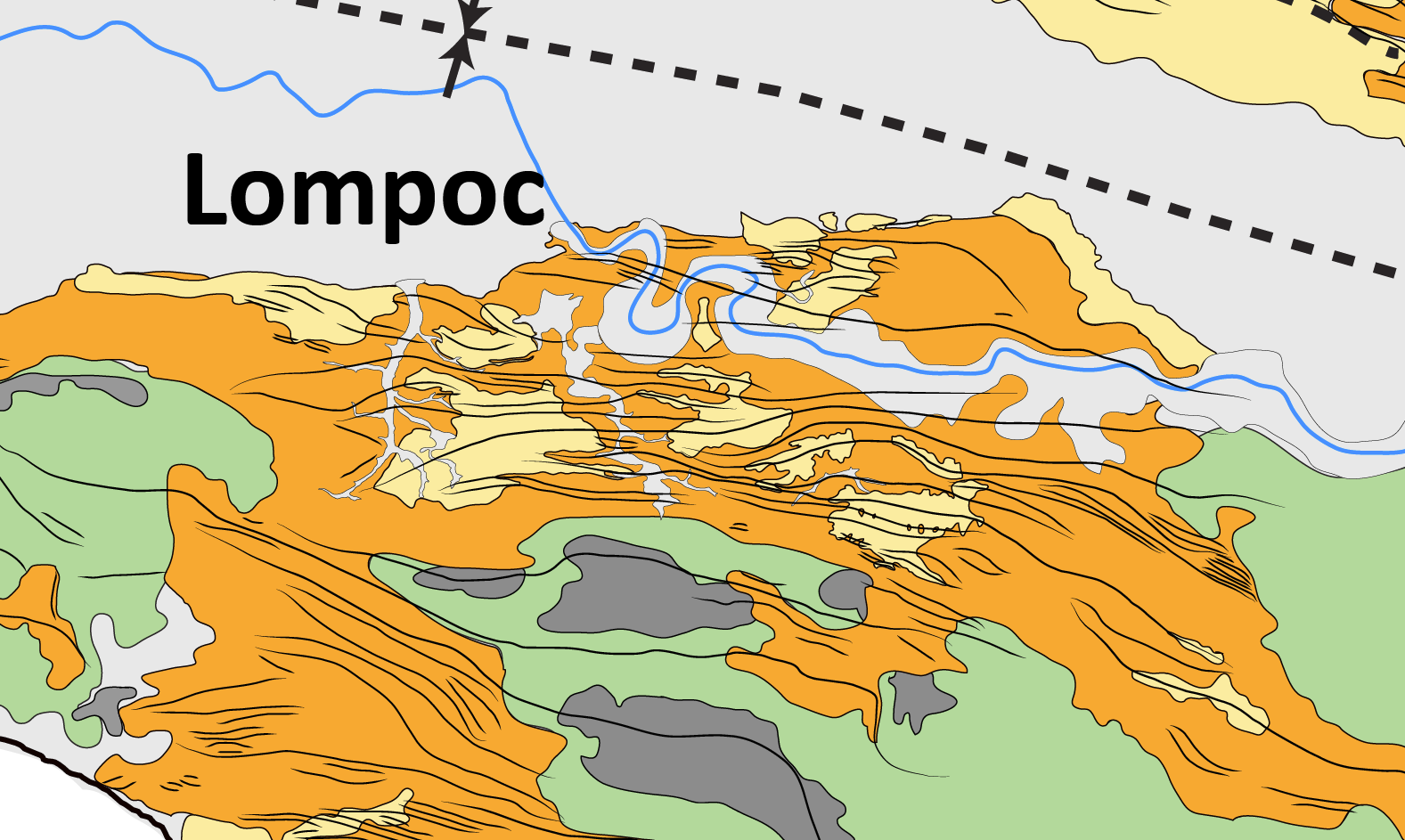 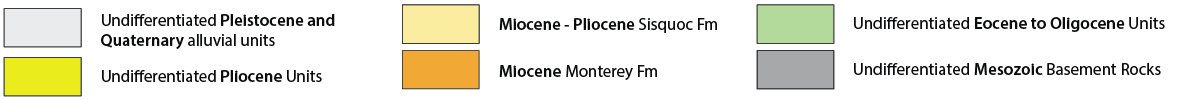 2nd Order Folds
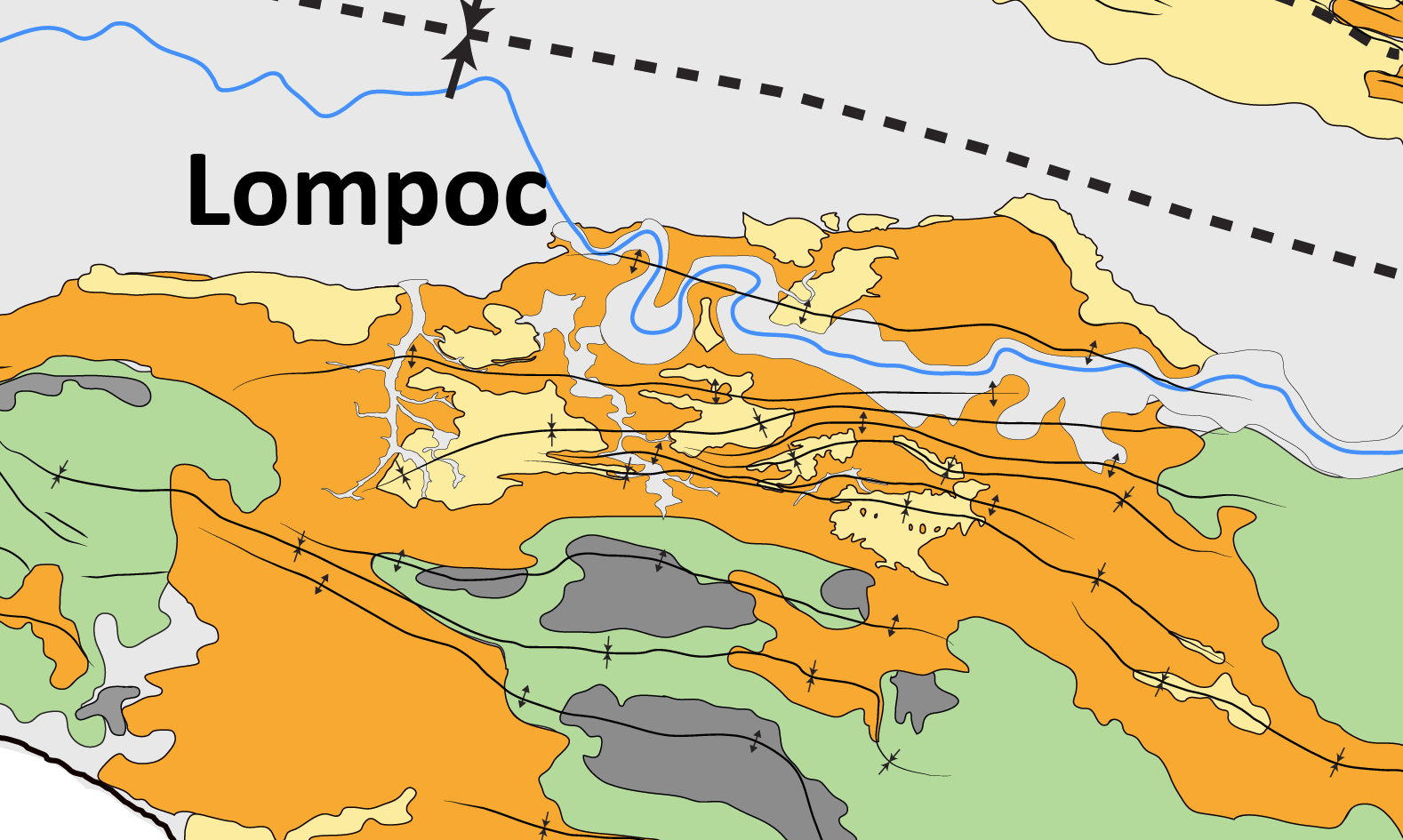 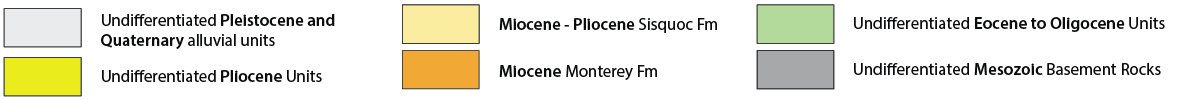 3rd Order Folds
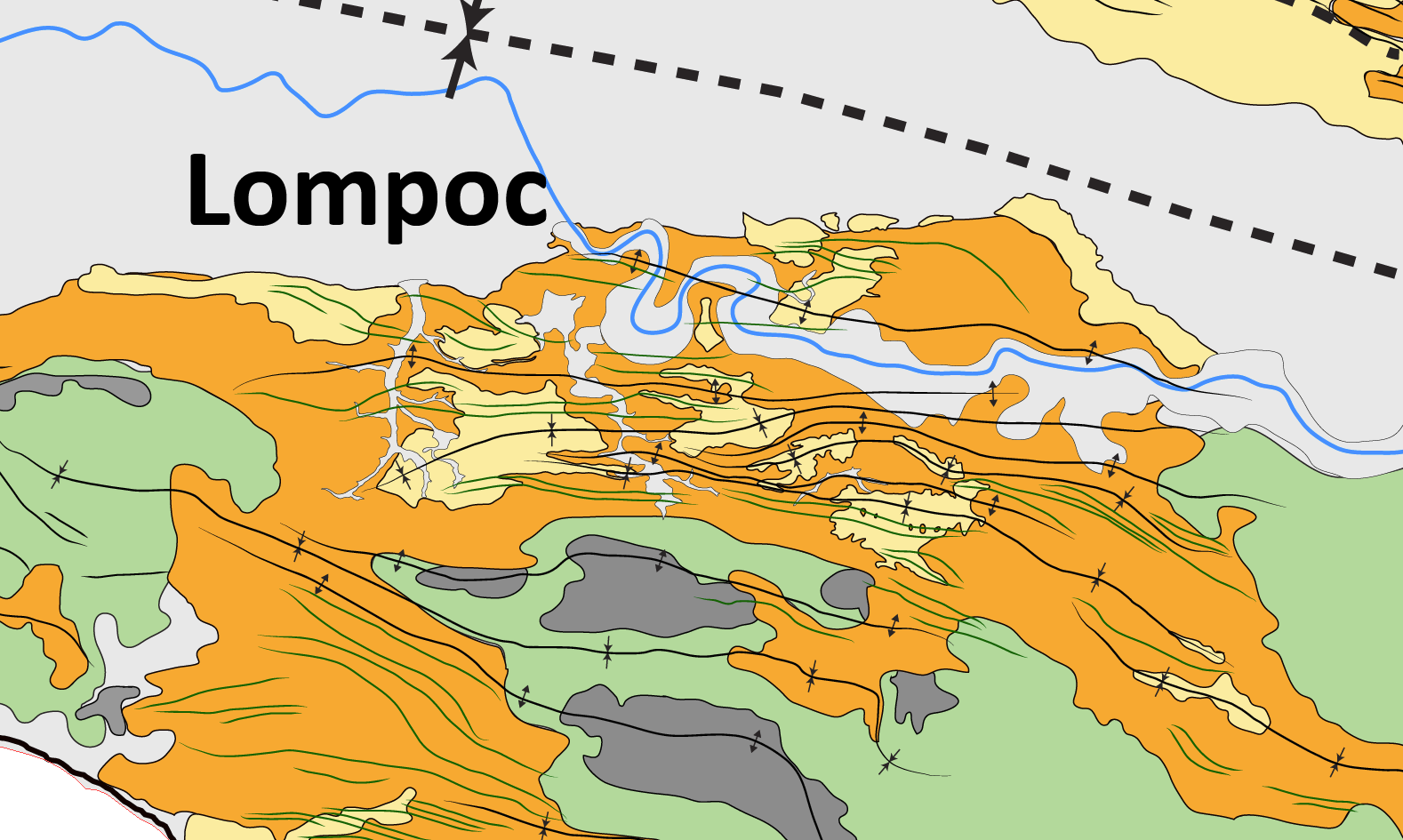 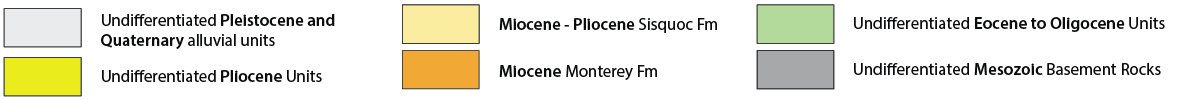 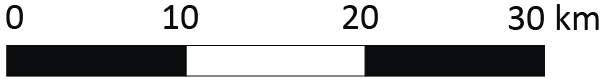 4th Order Folds
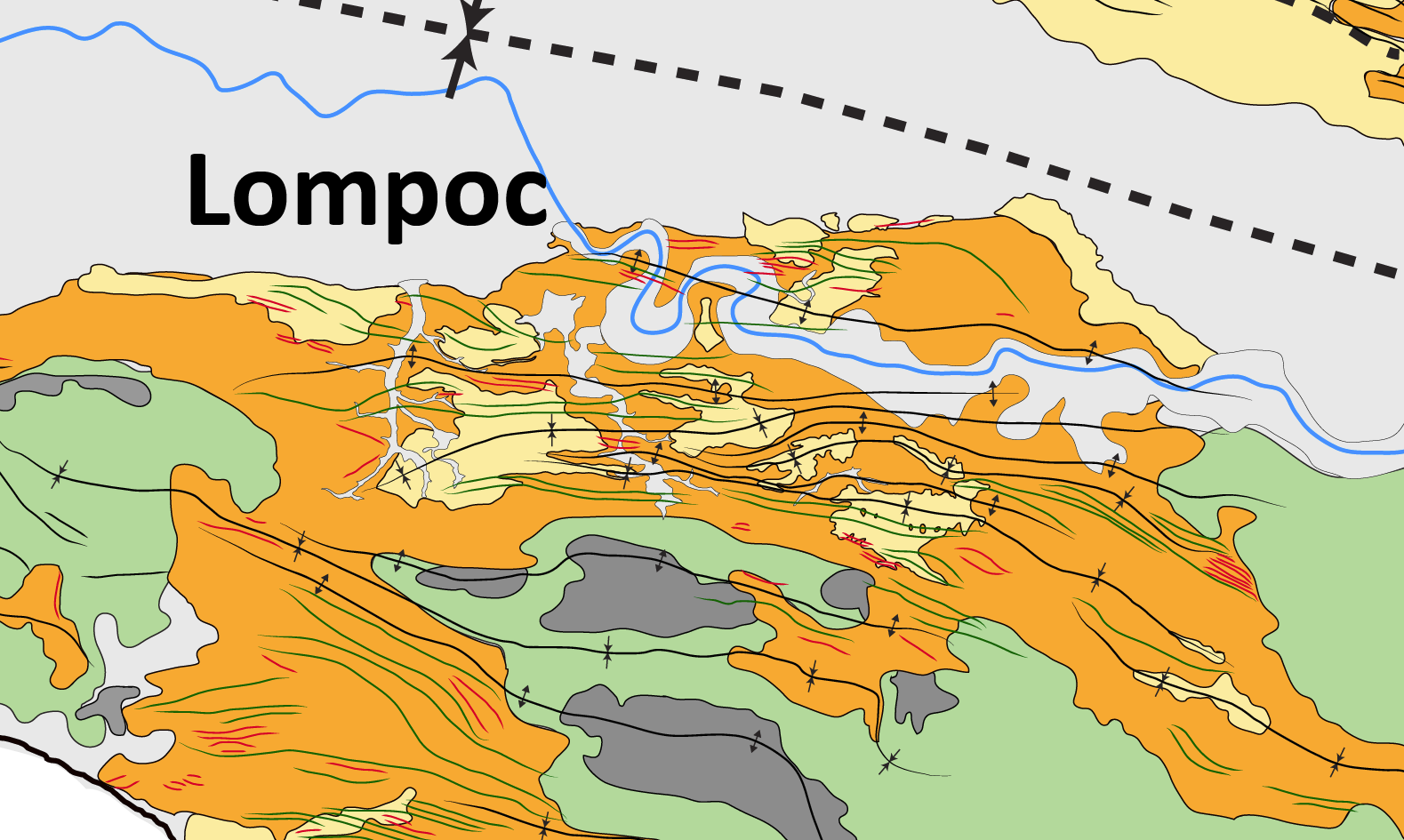 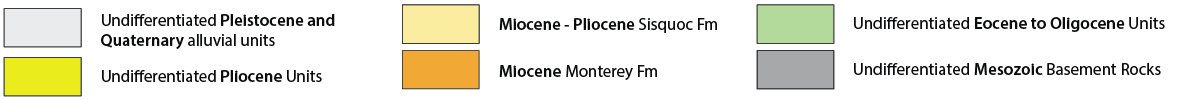 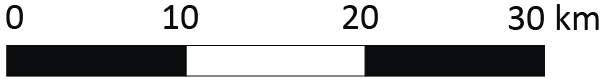 4rd Order Folds
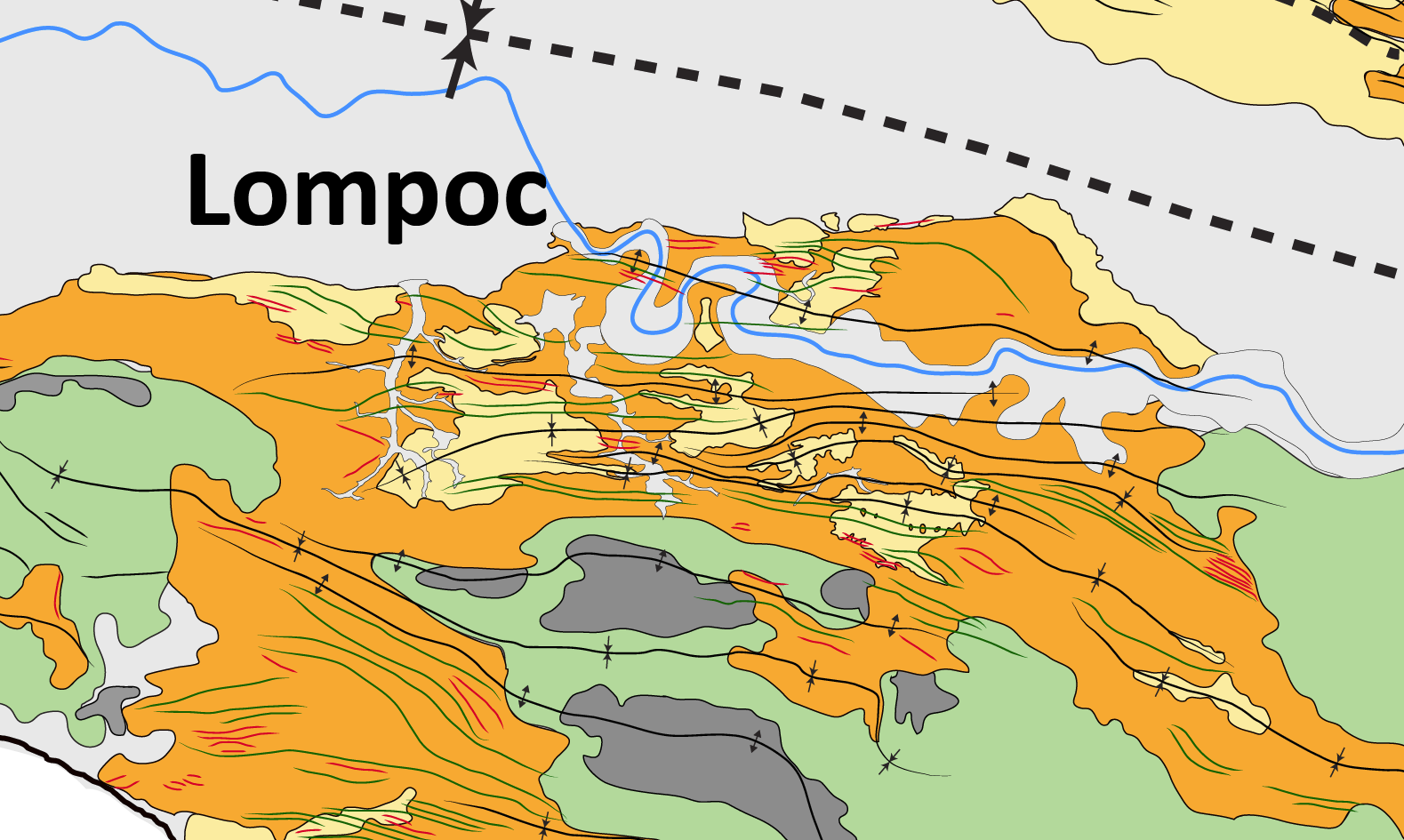 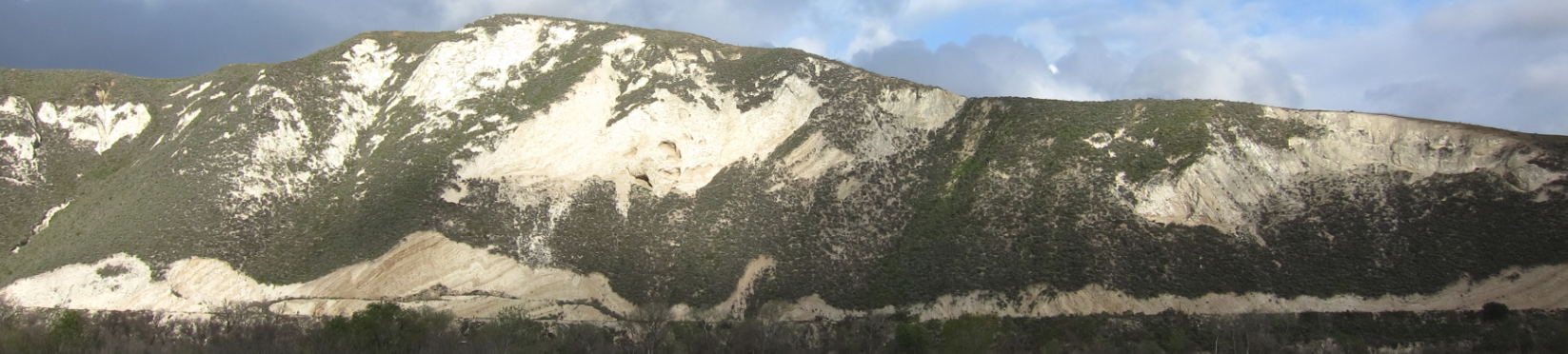 150 m
Map-Scale Contribution
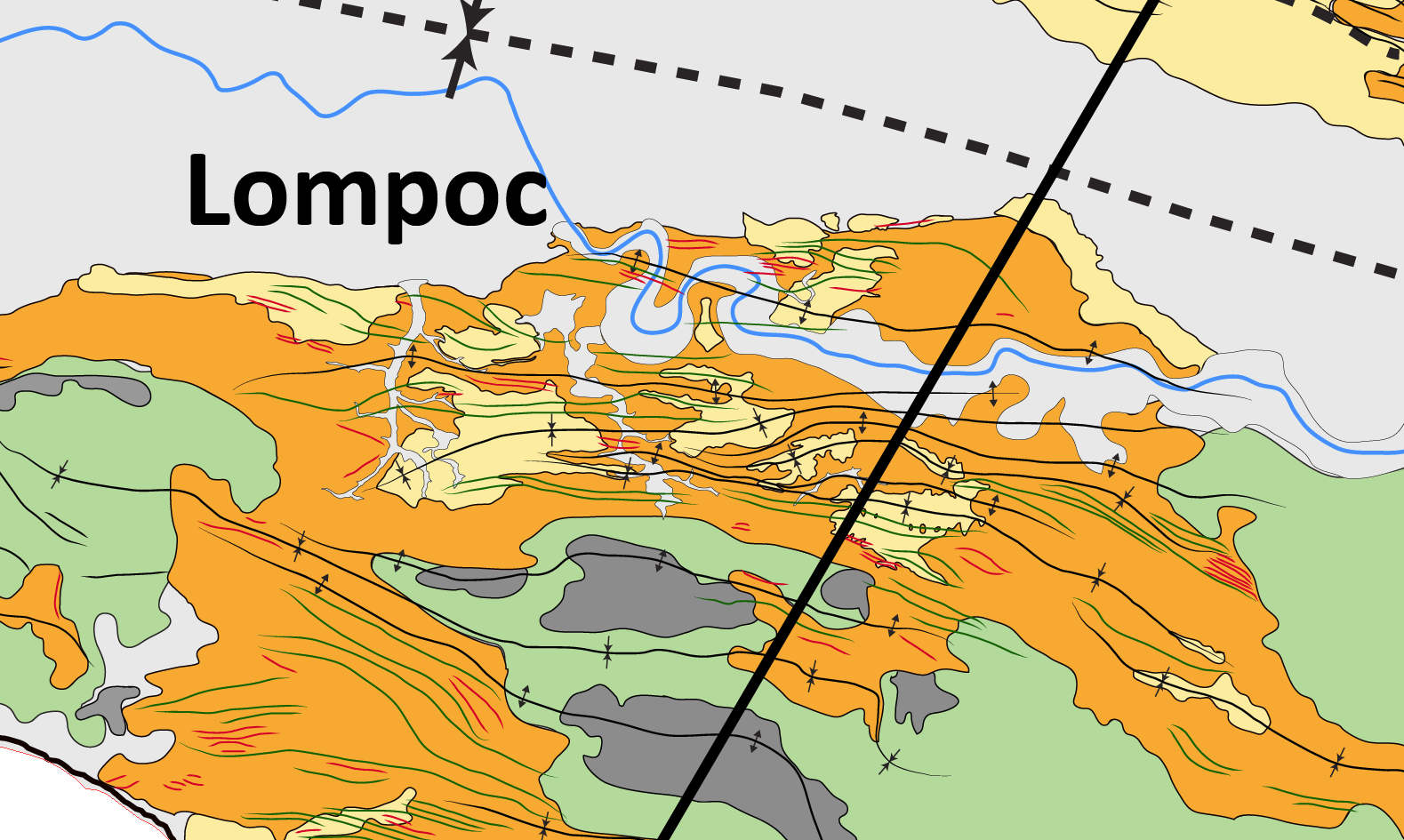 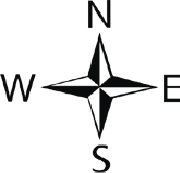 3
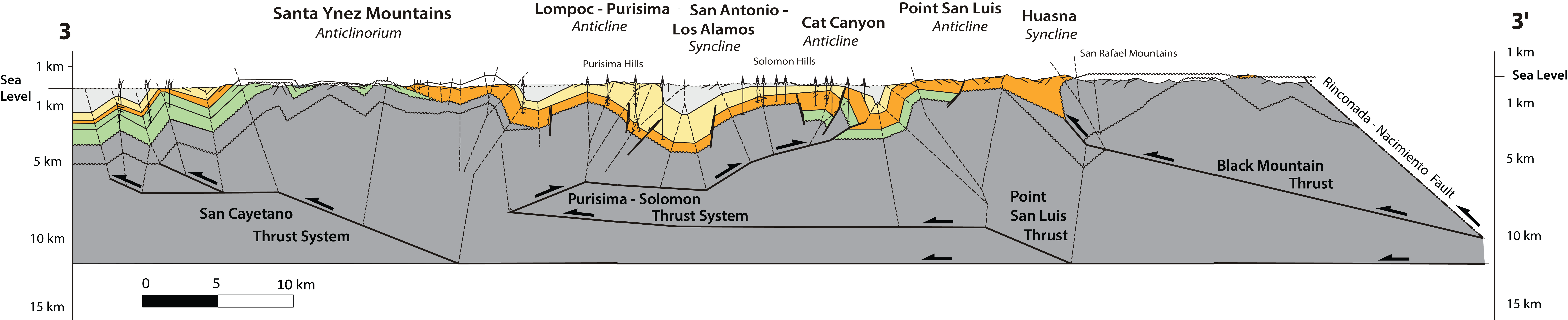 Lompoc
Modified after Namson & Davis, 1990
Structural Analysis
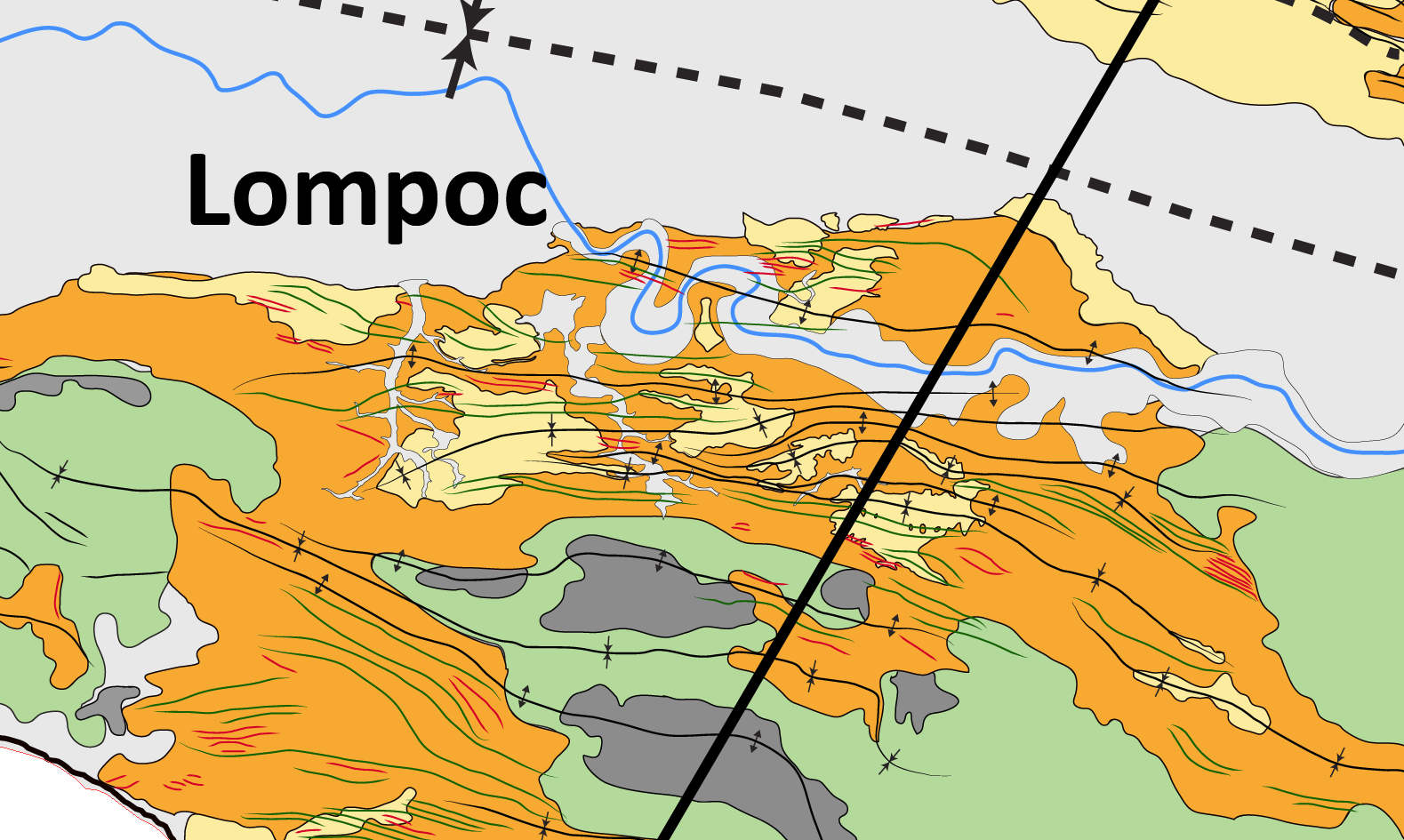 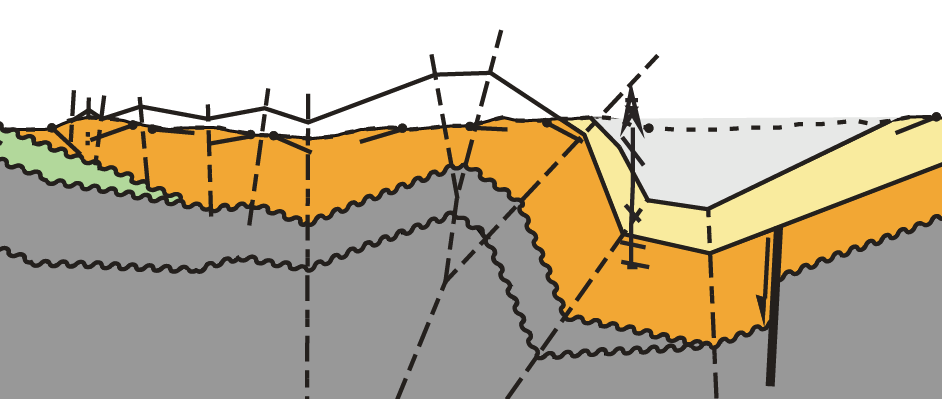 Modified after Namson & Davis, 1990
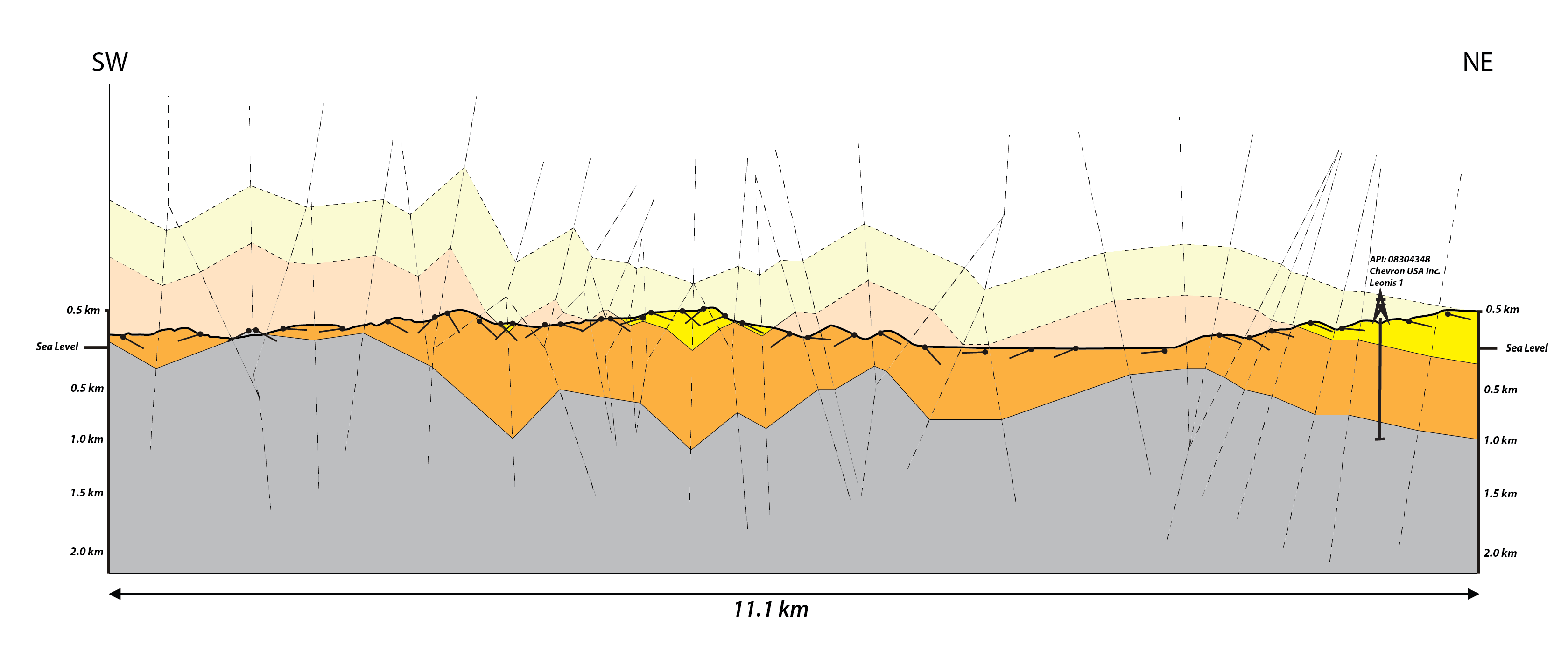 Data
Surface DEM
Surface Geology
Surface Structures
Well Control
Map-Scale Quantification
Top Monterey Formation Line-Lengths
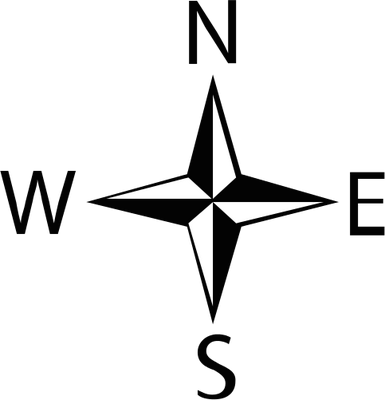 South
North
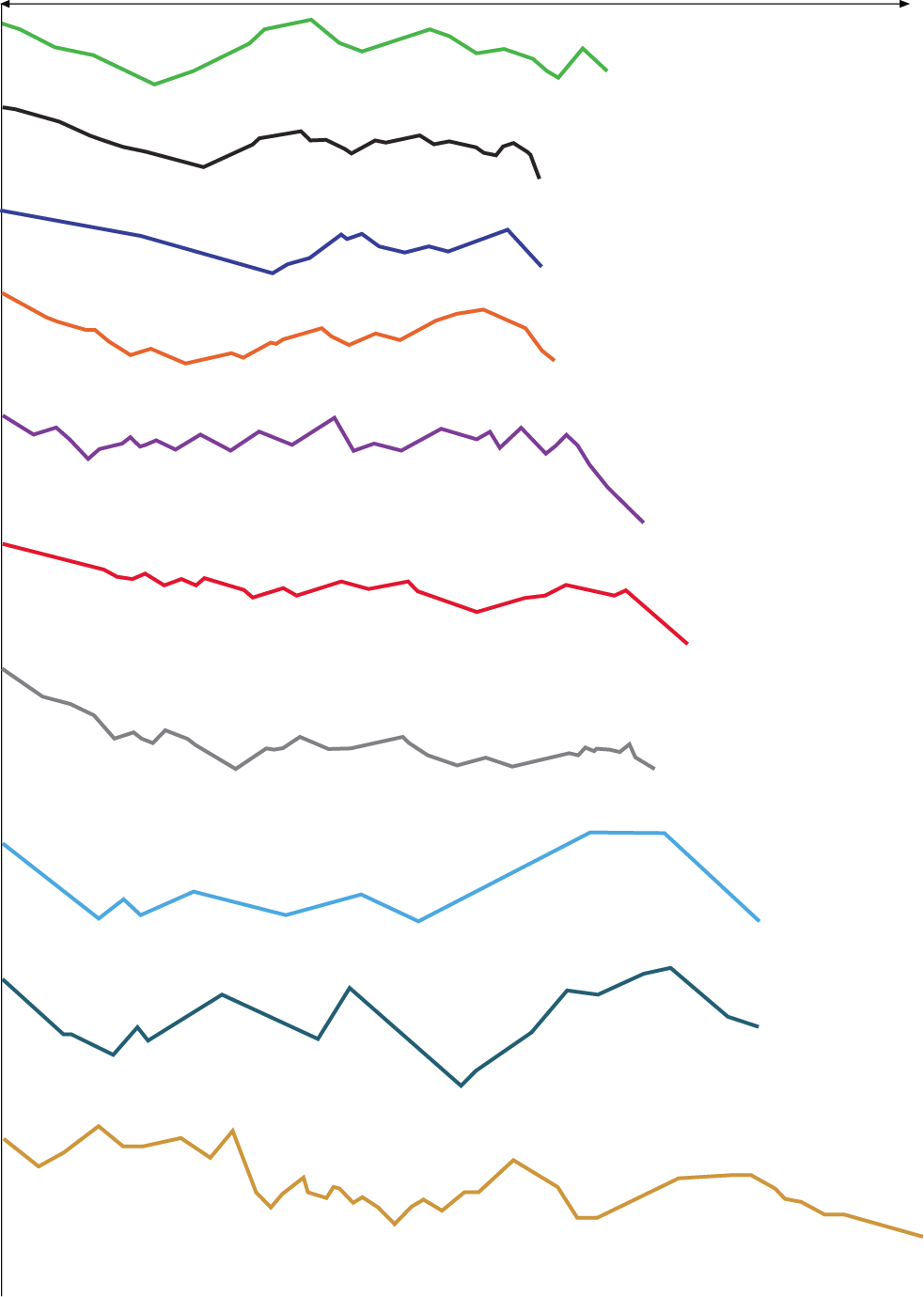 12.6 %
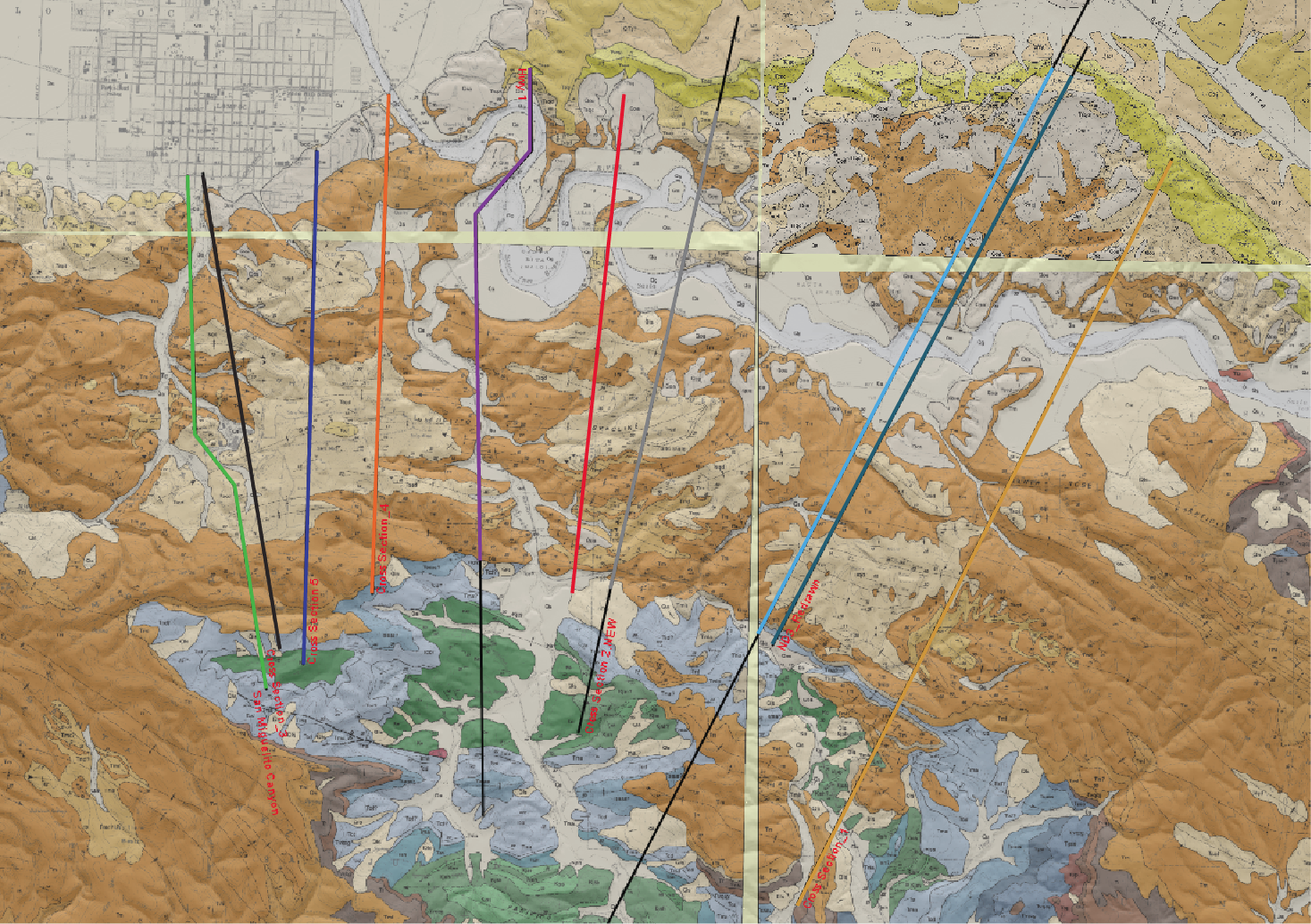 Lompoc
11 %
7.7 %
11.8 %
23.3 %
16.7 %
14 %
Significantly more shortening in                                SMC, SHR-1 and SHR-2

Uneven strain distribution in                           east-west and north-south direction

Future work: 
          - Create more cross-sections
          - Model that explains strain distribution
5.5 %
13 %
14.6 %
[Speaker Notes: List petroleum systems
Namur-Murta
Hutton-Birkhead
Gidgealpa
Tilted Charge Model Graphic
3 plays
Structural play
3 prospects
Channel Stratigraphic Play
2 prospects
Coal Bed Methane Play
1 lead]
Deformation Mechanisms
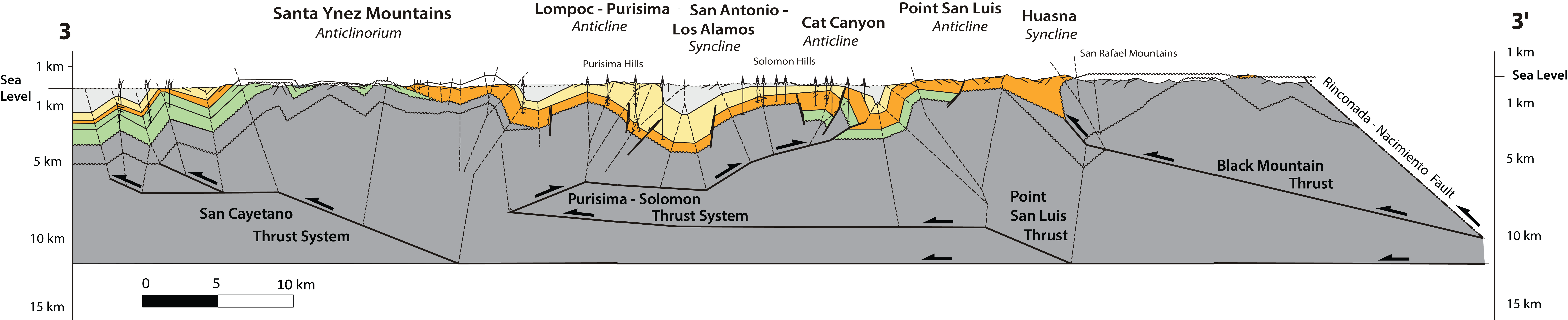 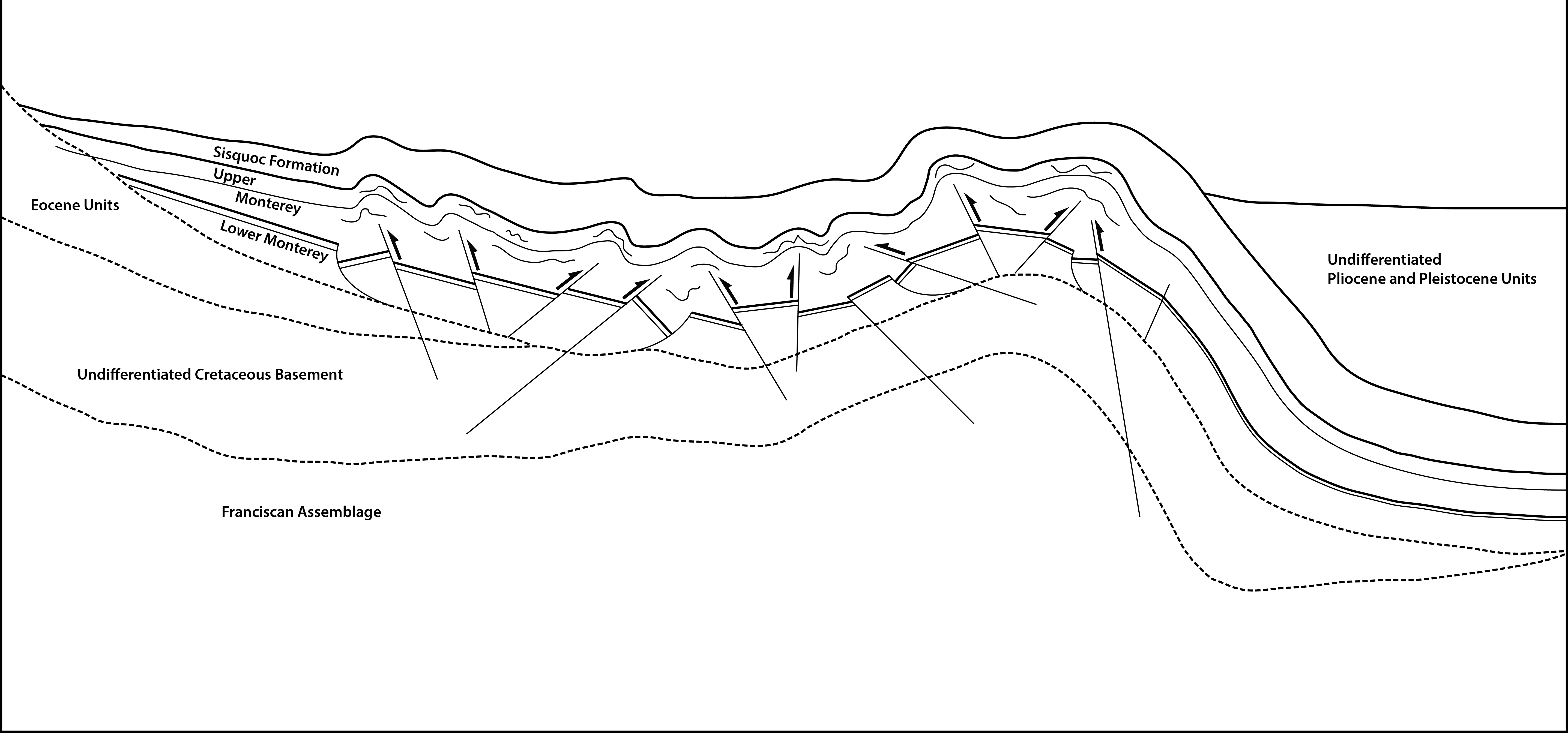 North
South
Outcrop-Scale
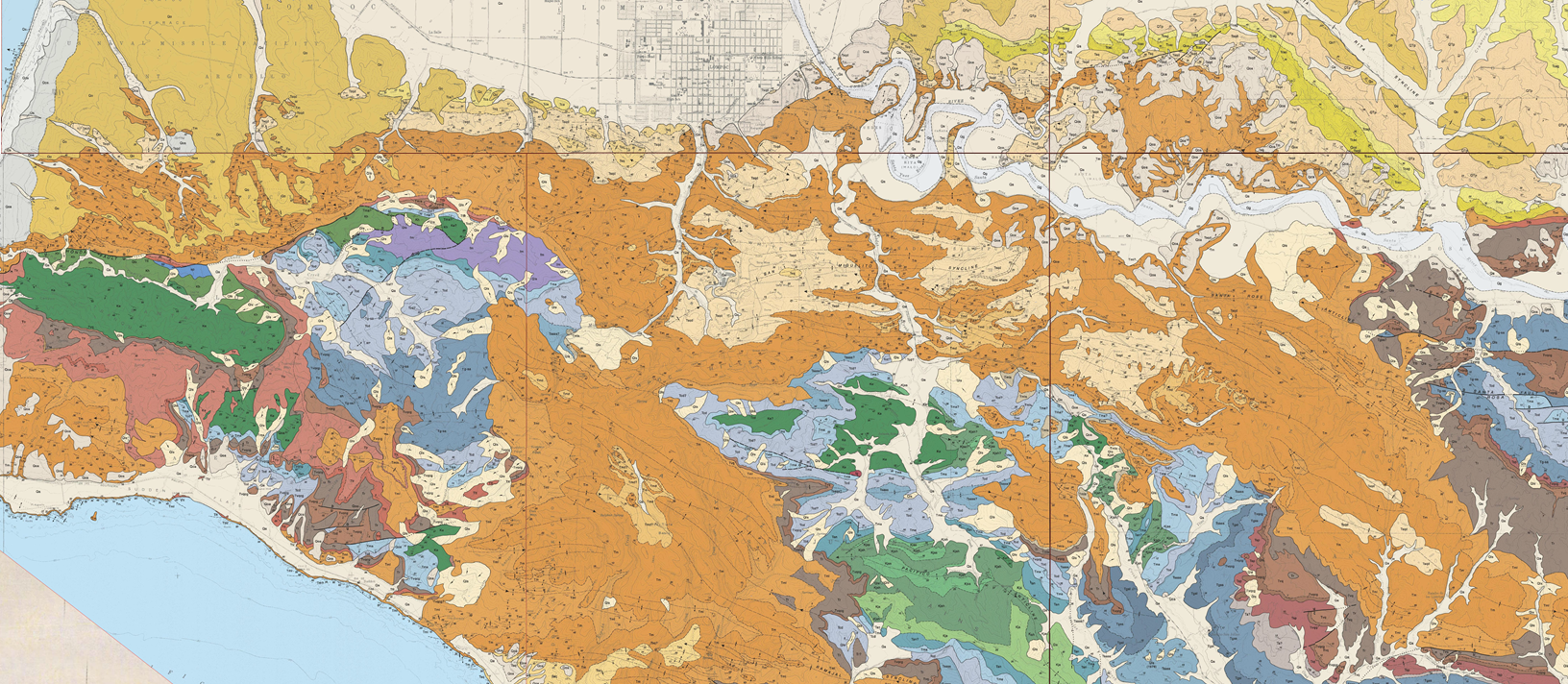 Lompoc
5 km
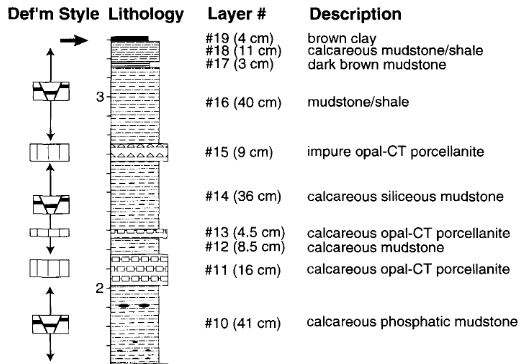 Dibblee, 1988
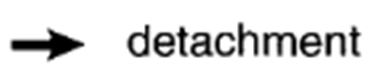 Outcrop continuation

Lithology and Deformational Styles

Structural/Stratigraphic Position                                               and Bedding Thickness
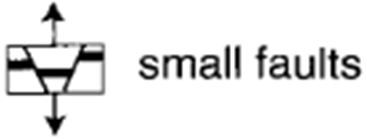 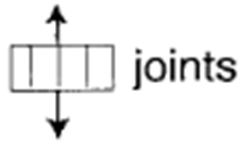 Gross et al., 1997
Outcrop-Scale Deformation
Sweeney Road near Lompoc
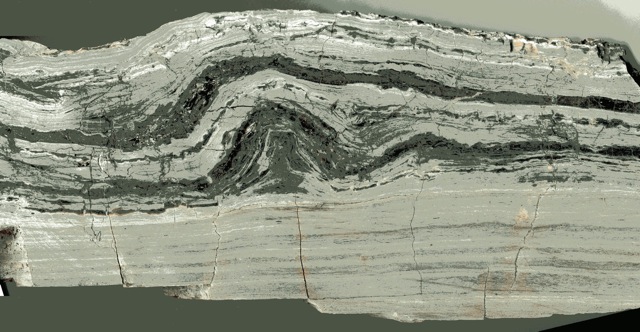 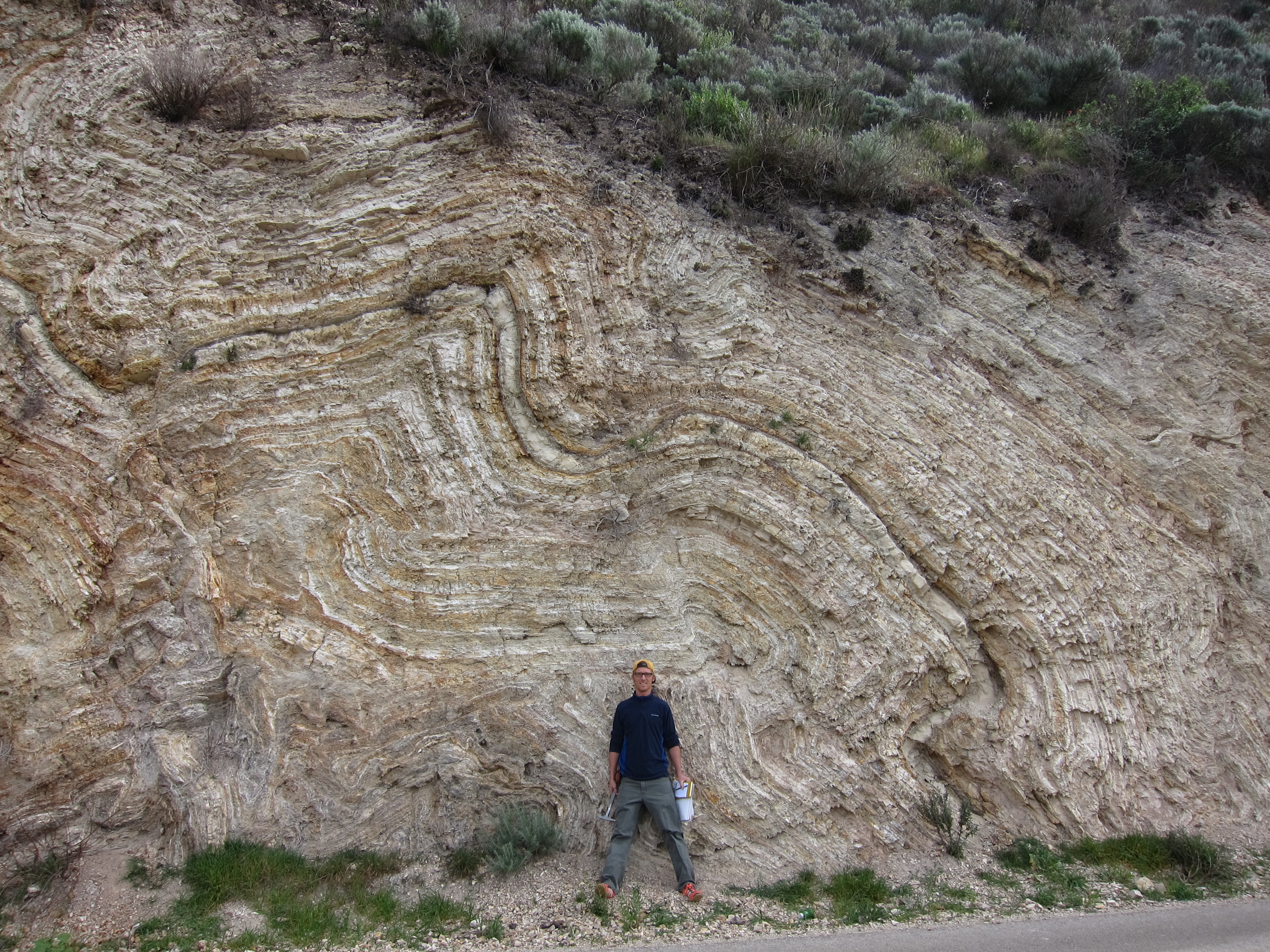 10 cm
Hand Specimen from Lompoc Landing
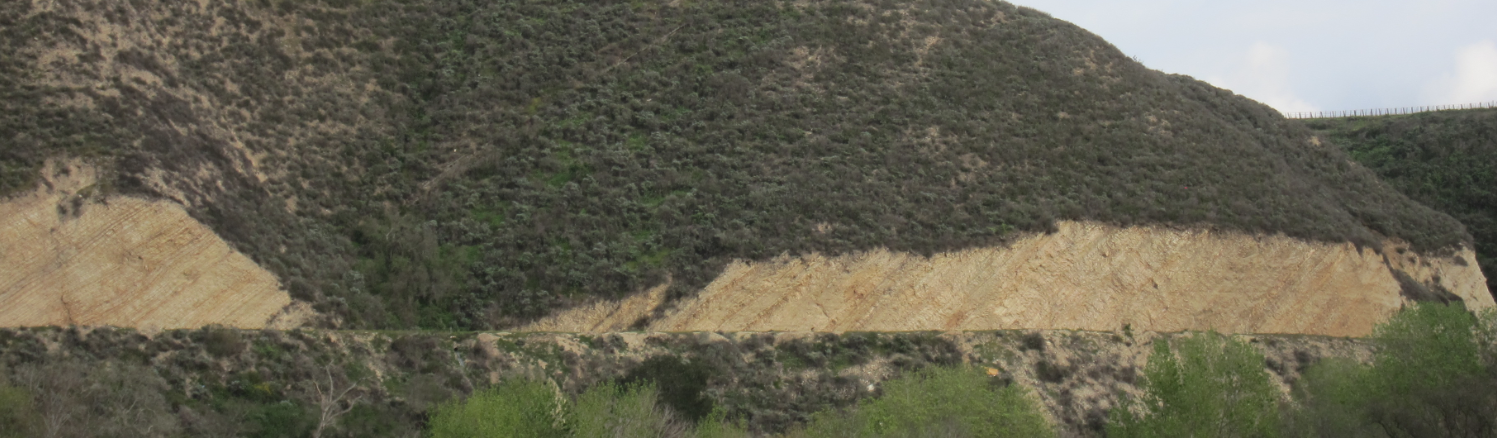 Sweeney Road near Lompoc
20  m
Sweeney Road
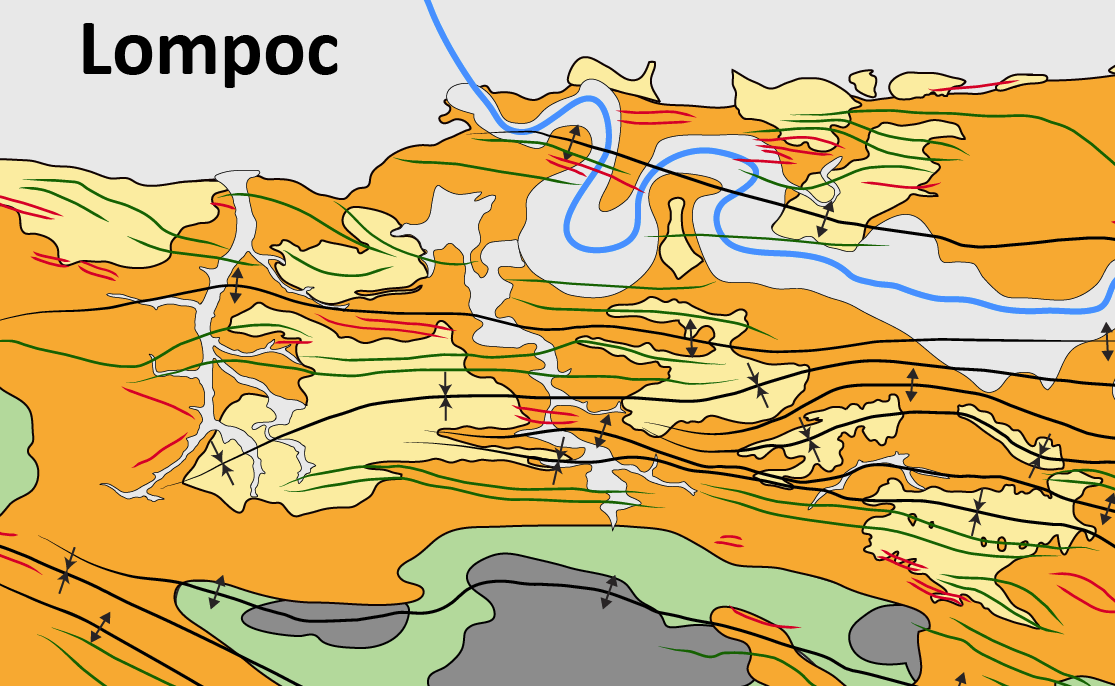 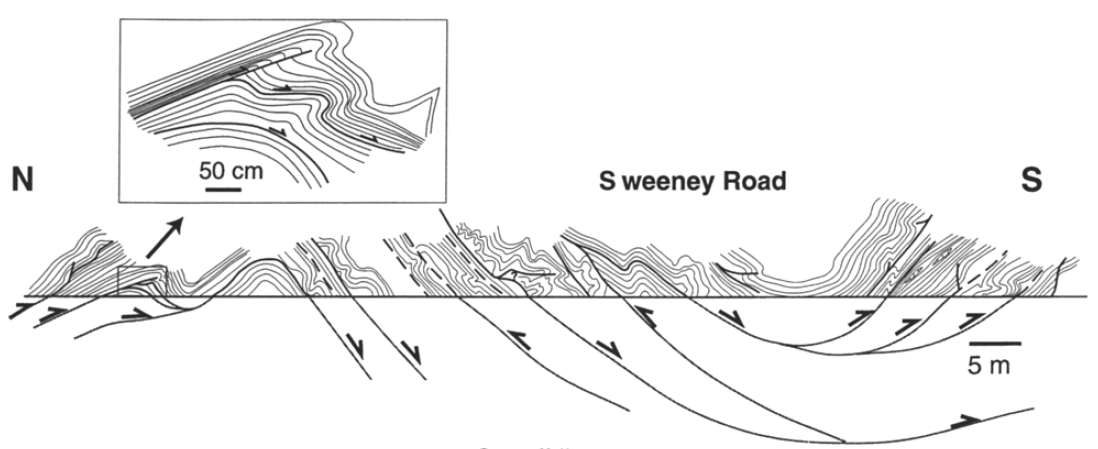 Gutiérrez-Alonso and Gross, 1997
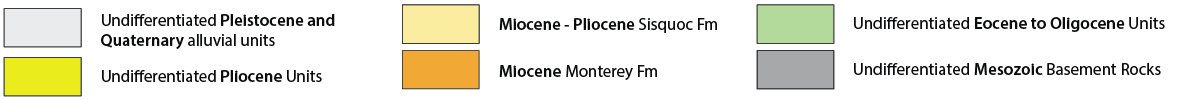 Intense Deformation
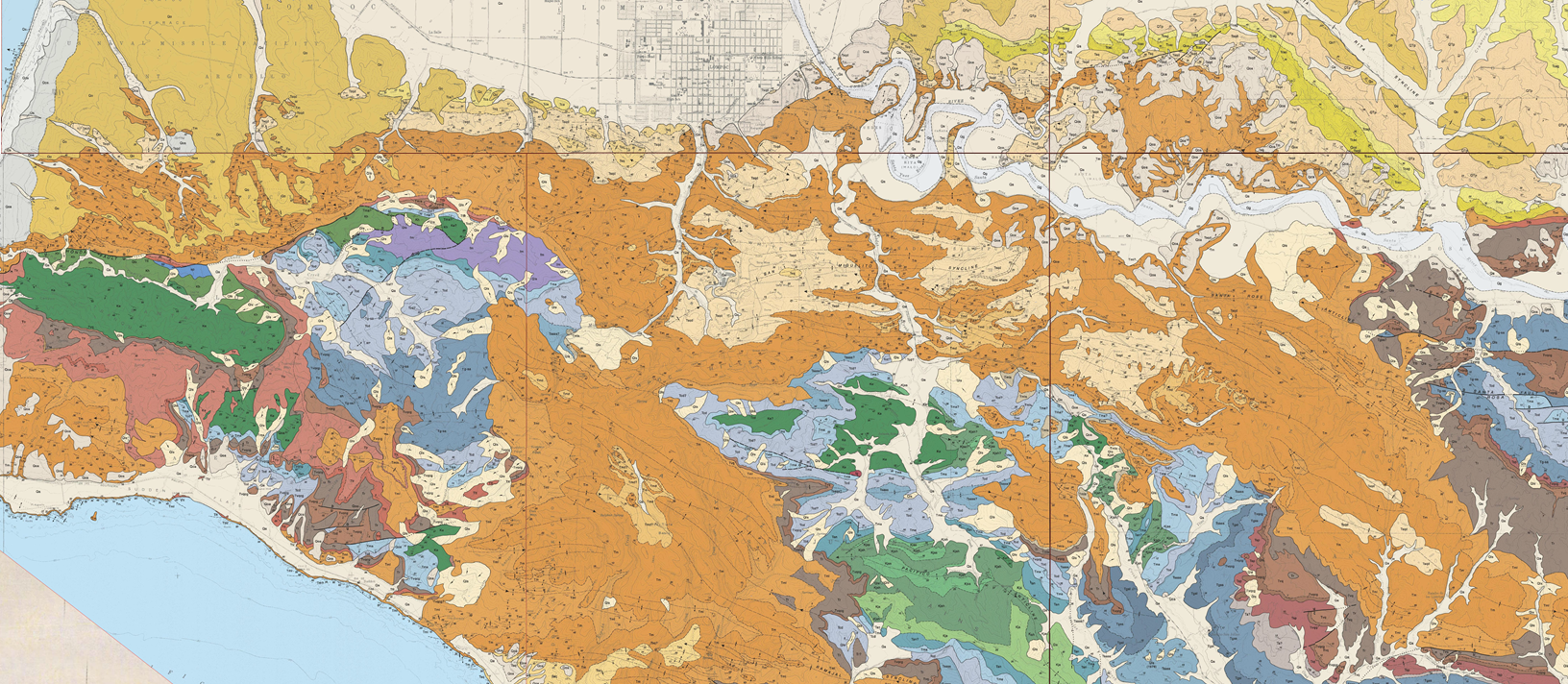 Lompoc
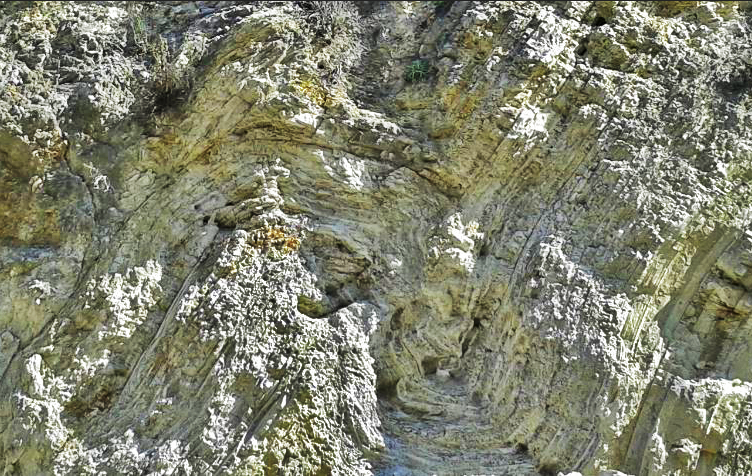 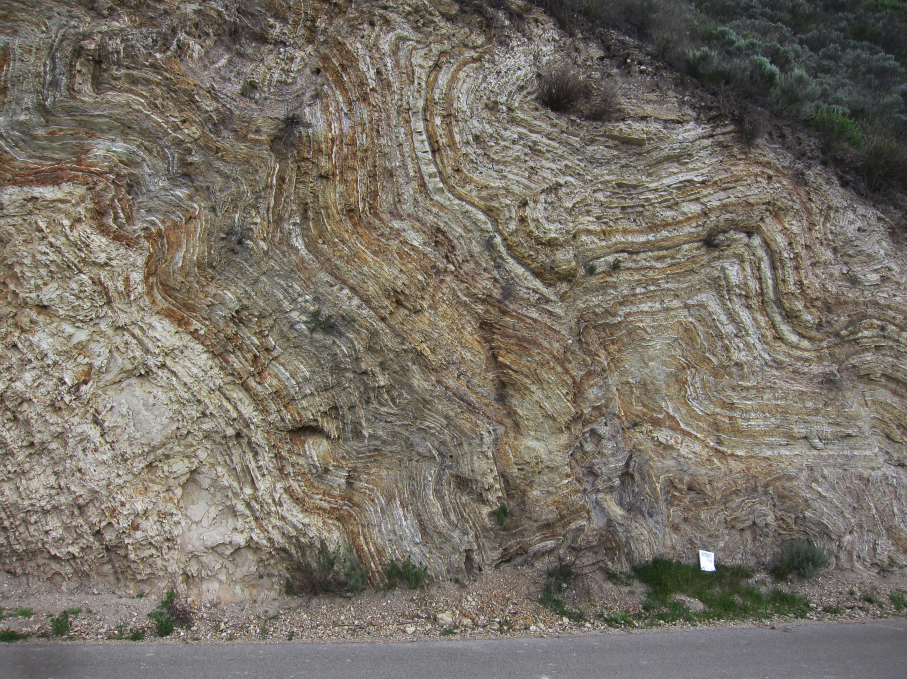 Dibblee, 1988
5 km
5 km
1 m
2 m
Sweeney Road near Lompoc
San Miguelito Canyon near Lompoc
Parallel Bedding
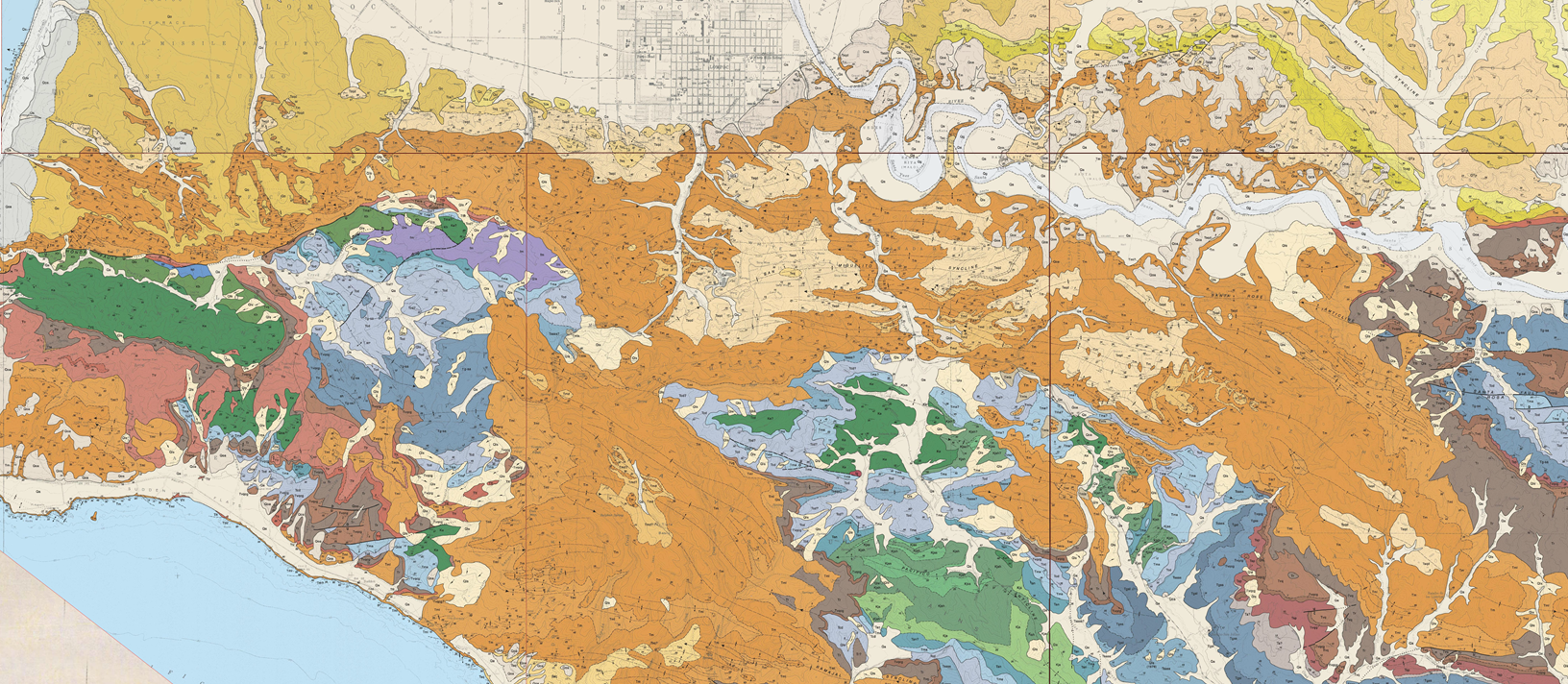 Lompoc
5 km
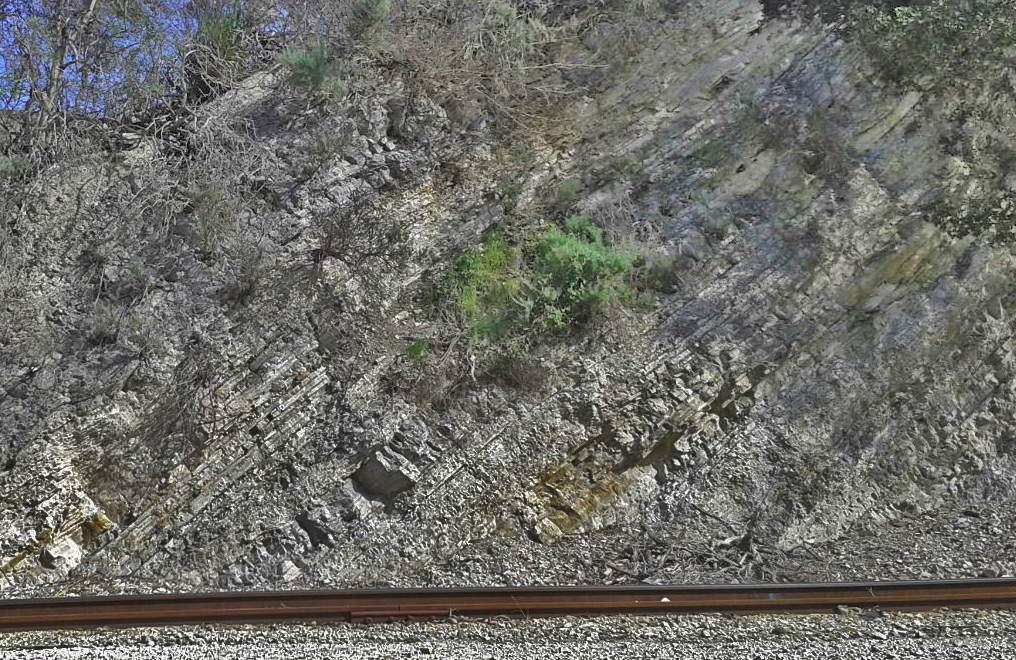 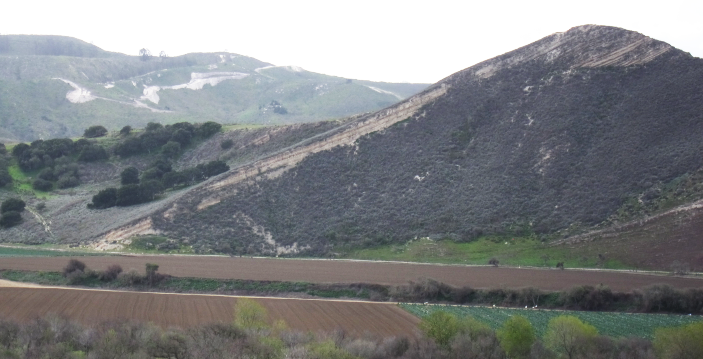 Dibblee, 1988
San Miguelito Canyon near Lompoc
Santa Rosa Road near Lompoc
Summary
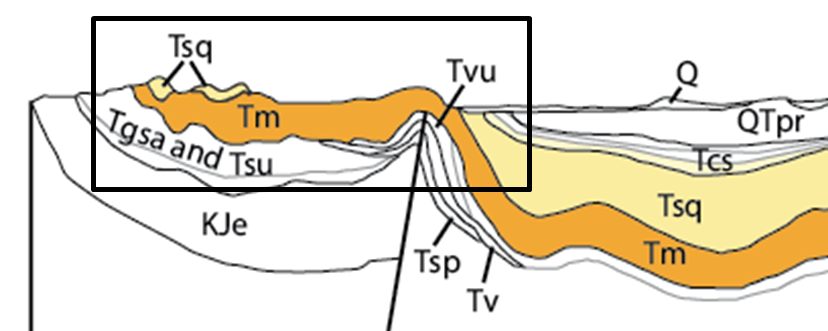 1.    Rocks of the Monterey Formation are suitable to quantify tectonic shortening at map-scale and outcrop-scale
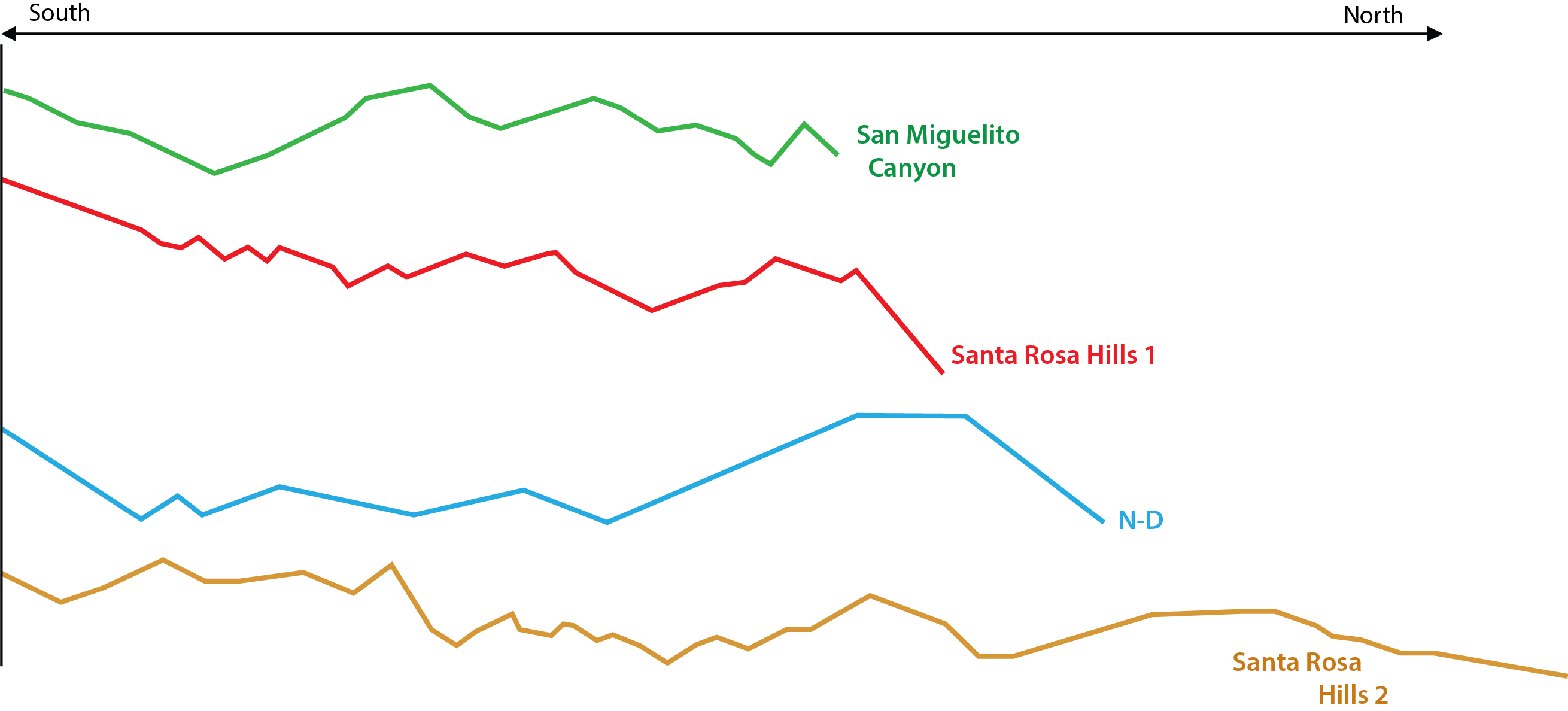 2.    Strain measurements at map-scale appear to be additive to Namson and Davis, 1990
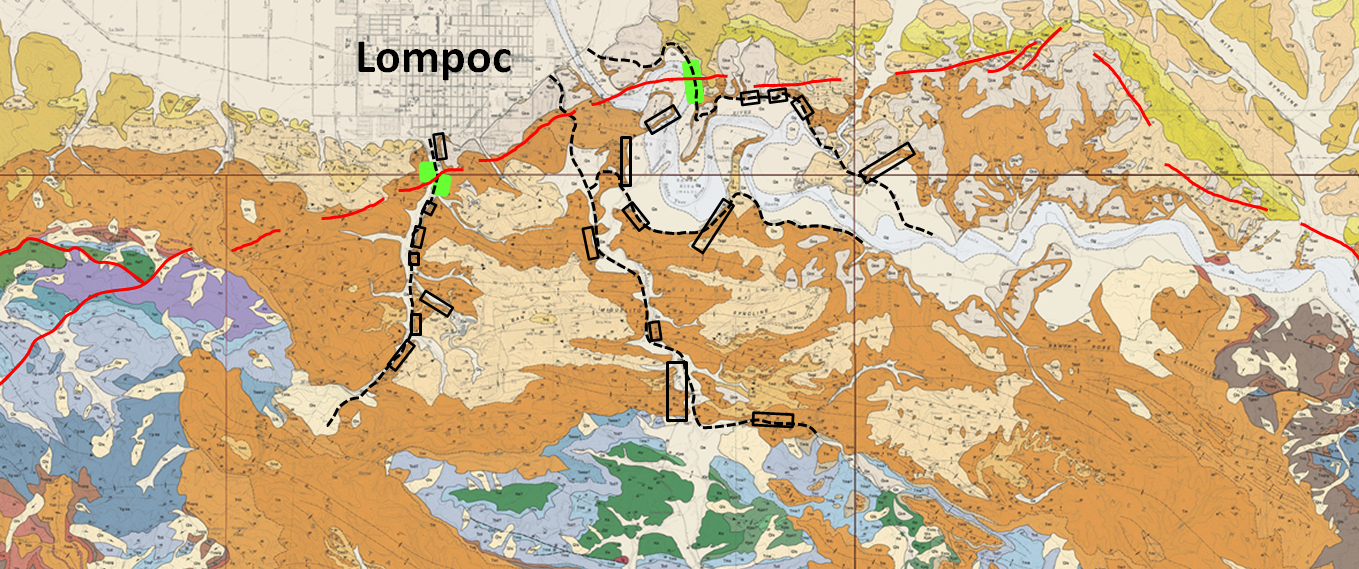 3.    Intense deformation at outcrop-scale might be associated to the Santa Ynez River Fault
Yannick Wirtz Thesis Field Trip  -  7/27/15
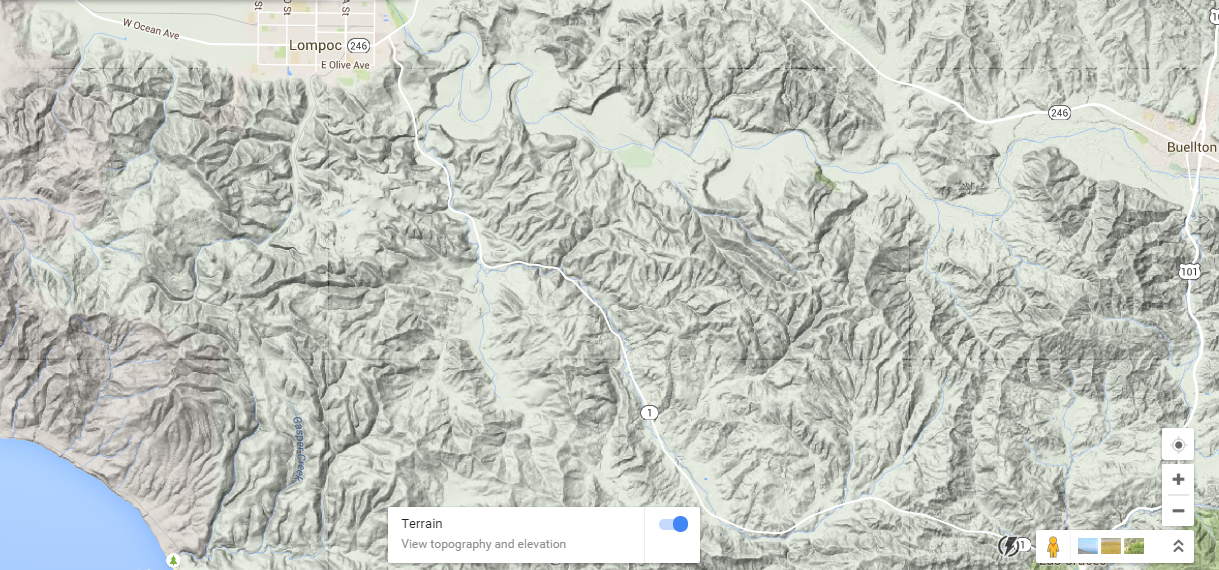 7
4
3
5
?
2
6
1
Stop 1: San Julio Ranch - Meet Jim Poett at his Ranch, see original Dibblee drafts
Stop 2: Possible Monterey detachment at the base, visit old diatomite quarry 
Stop 3: Santa Rosa Road - Talk about fold classification at map-scale, x-sections, deformation mechanisms
Stop 4: 20 minutes hike to top of one of the highest peaks - overview: map-scale vs. outcrop-scale
Stop 5: Outcrop-Scale deformation at San Miguelito Canyon (meet Aubrey Arguello to get access to outcrops)
Stop 6: Outcrop-Scale deformation 2              Stop ?: Maybe see Diatomite quarry (if someone will respond)
Stop 7: Sweeney Road - Discuss how to quantify deformation at outcrop-scale, LithoTect project,
             discussion: how representative is this deformation type for the whole area?
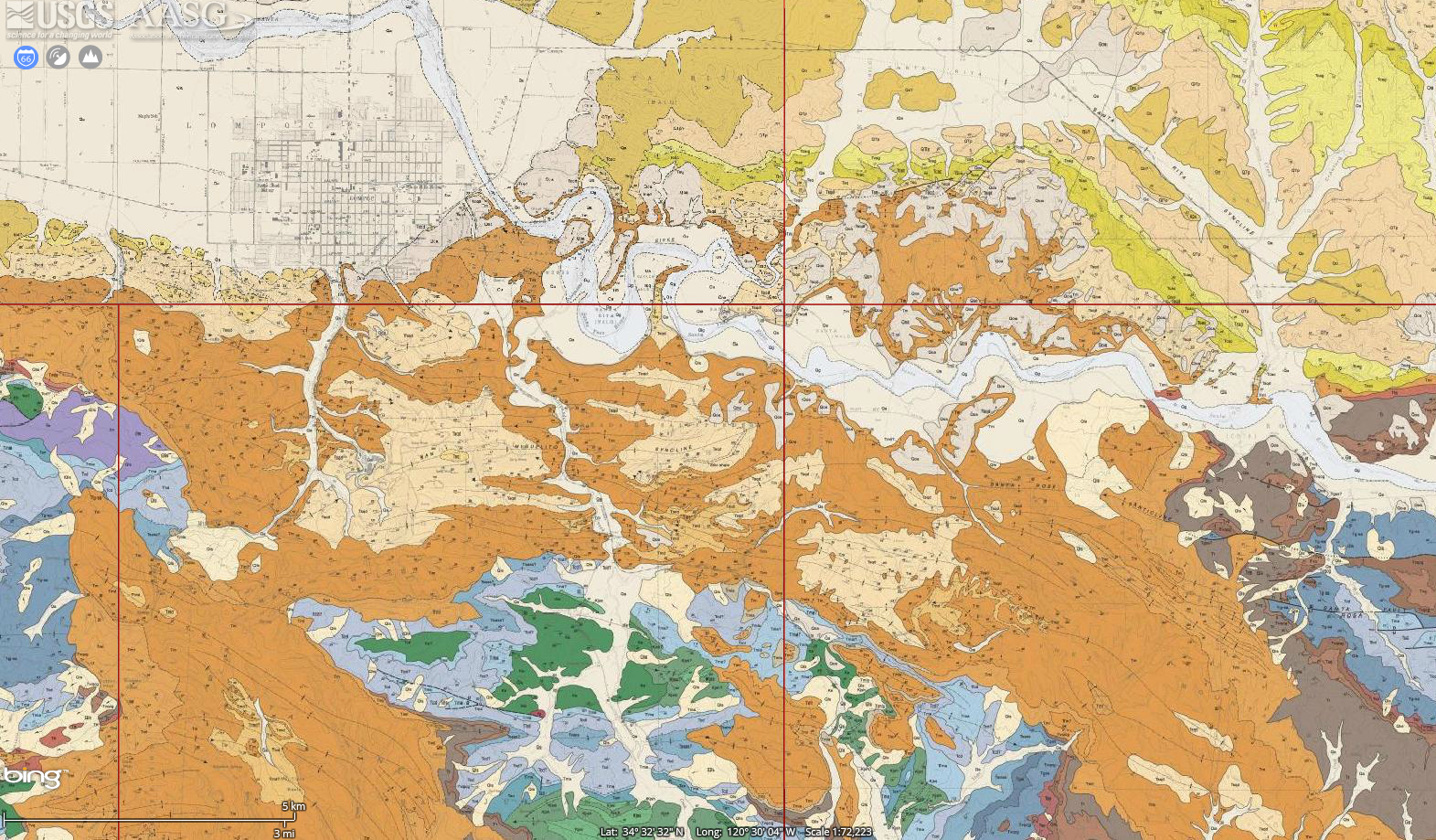 7
3
4
5
?
2
6
1